Thứ Sáu ngày 28 tháng 02 năm 2025
Toán
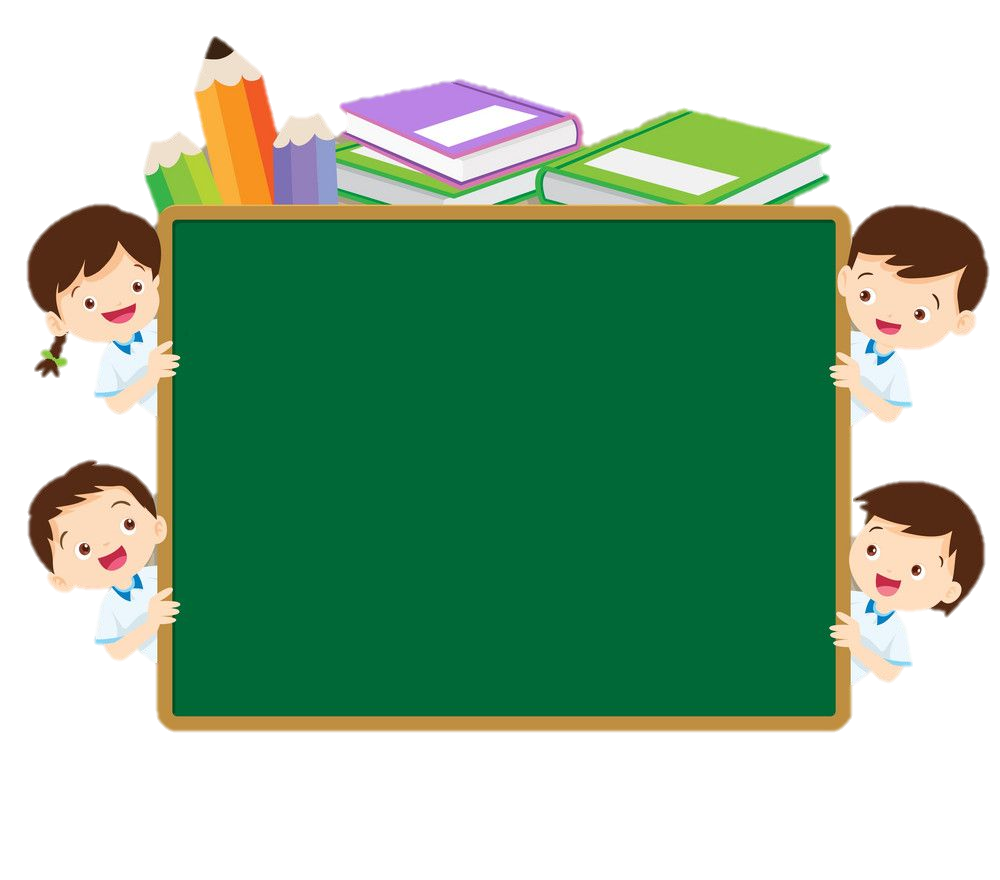 KHỞI ĐỘNG
Đồ vật nào dài hơn?
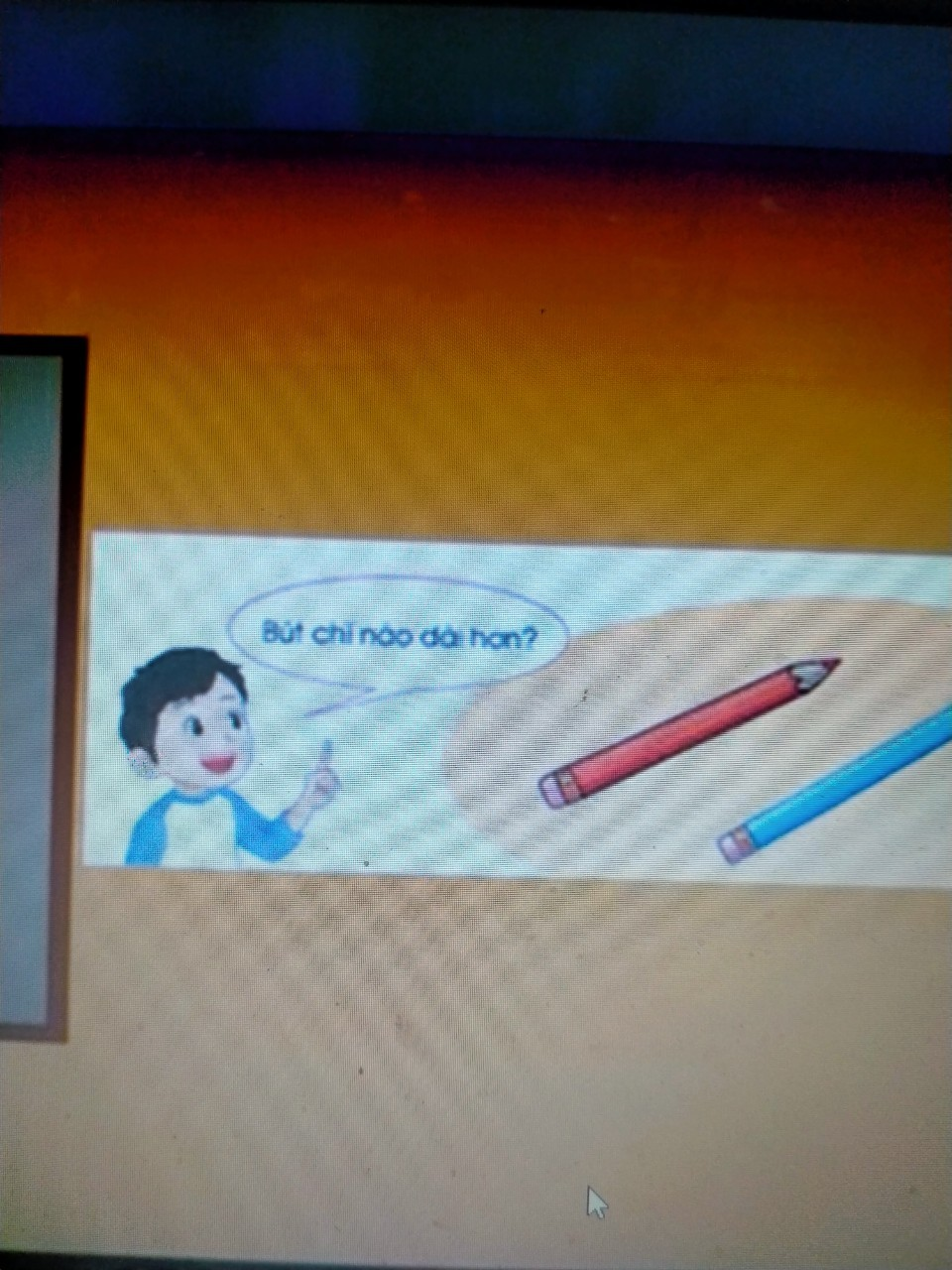 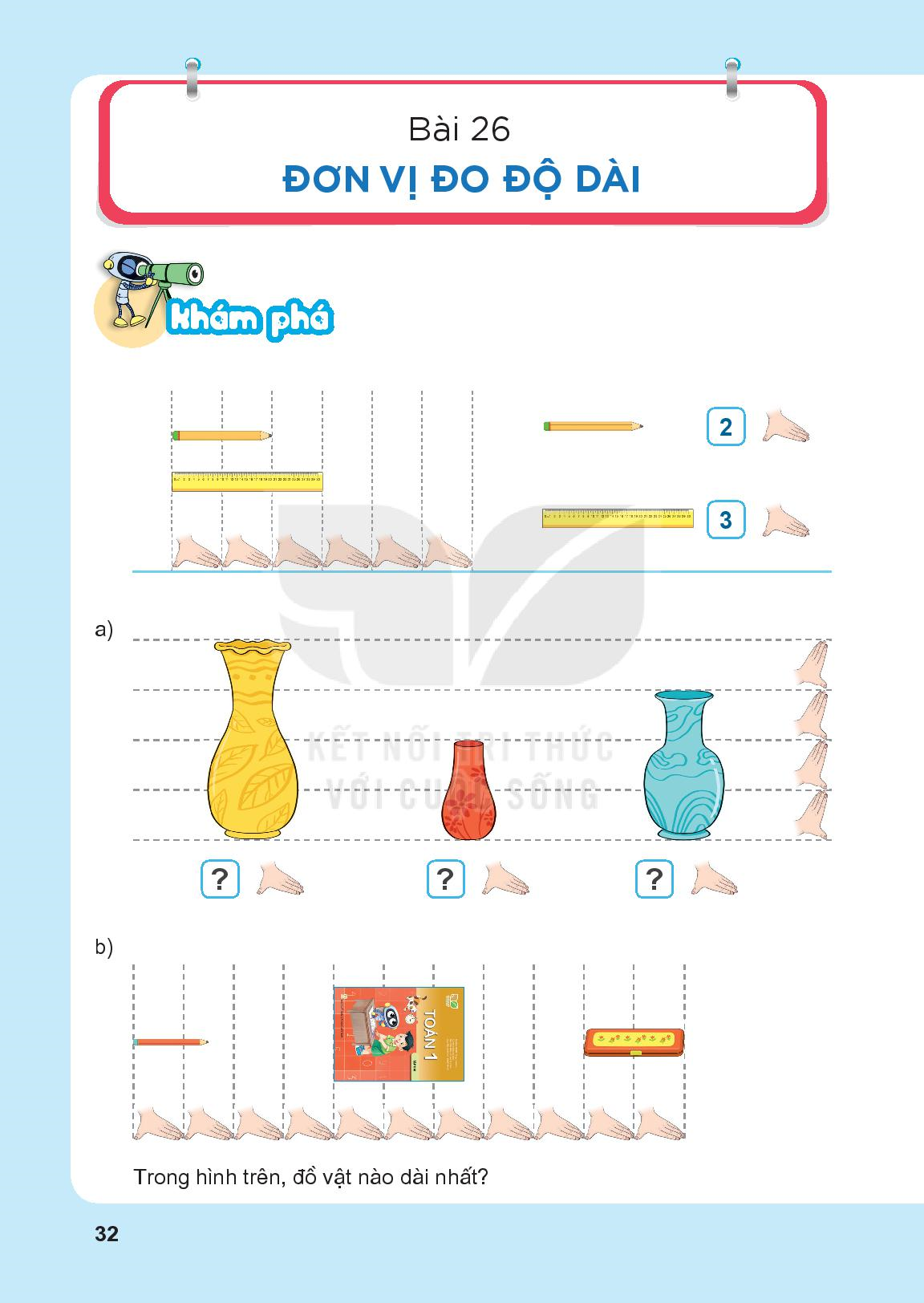 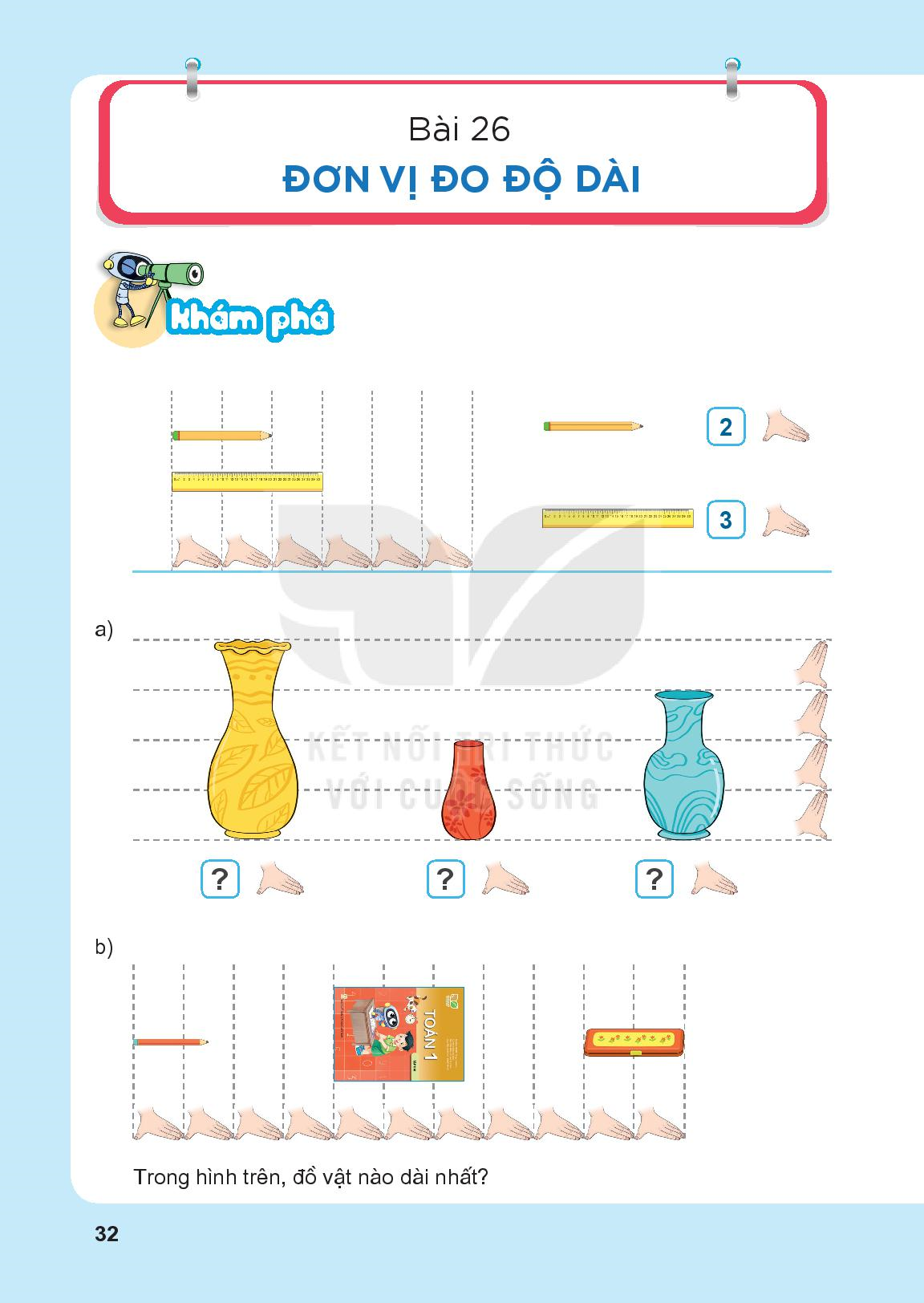 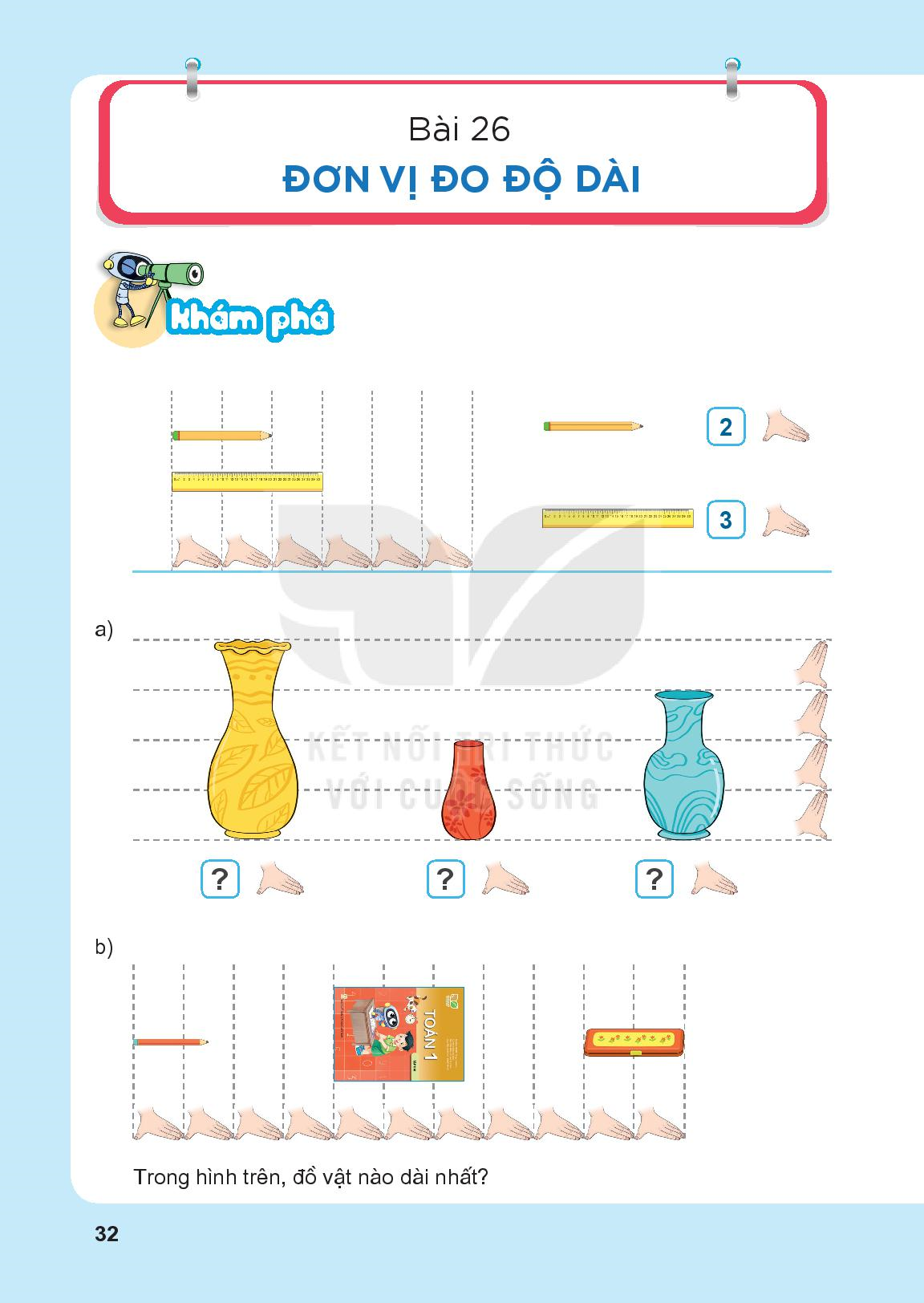 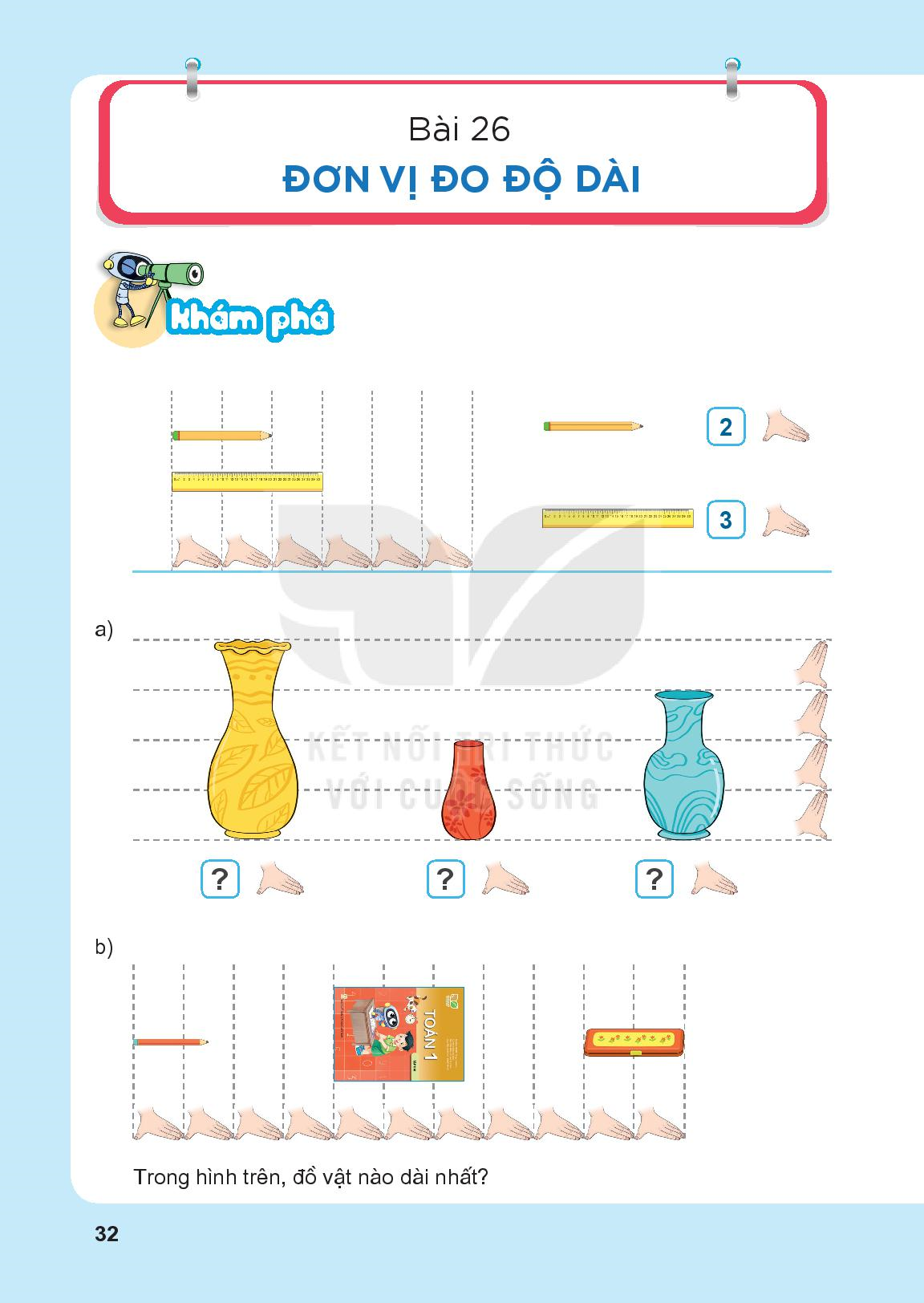 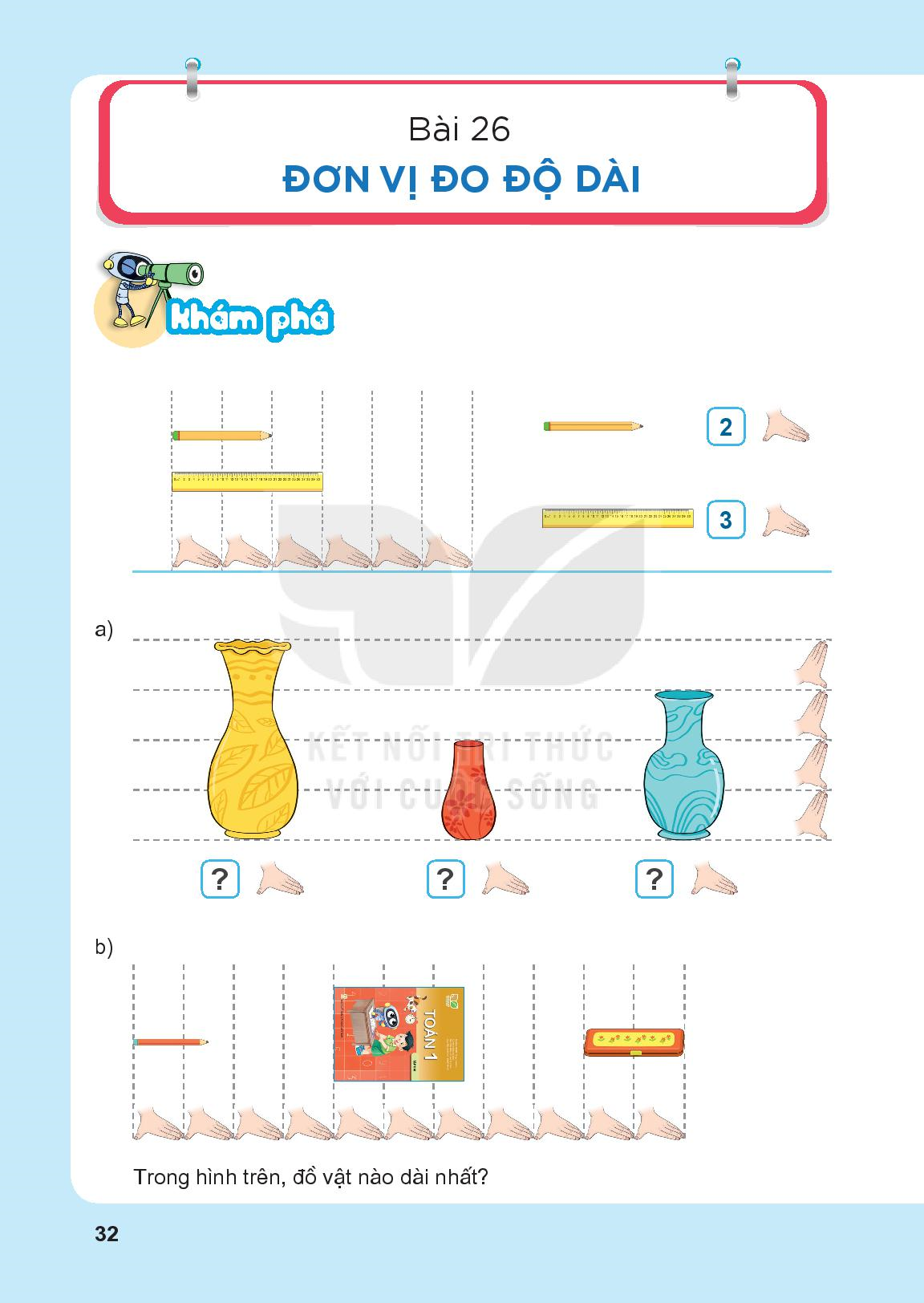 Thứ Sáu ngày 28 tháng 02 năm 2025
Toán
Bài 26: Đơn vị đo độ dài ( Tiết 1)
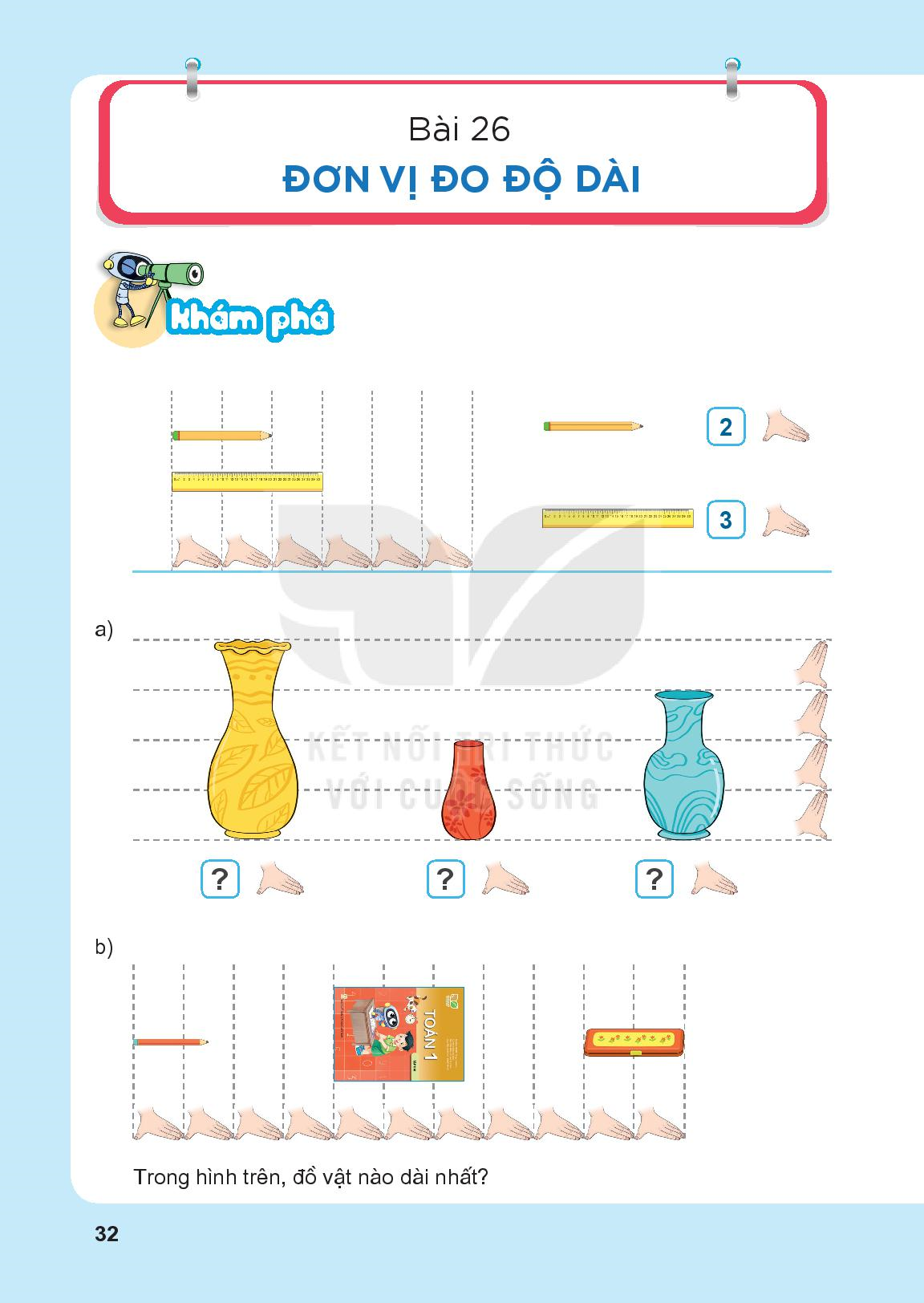 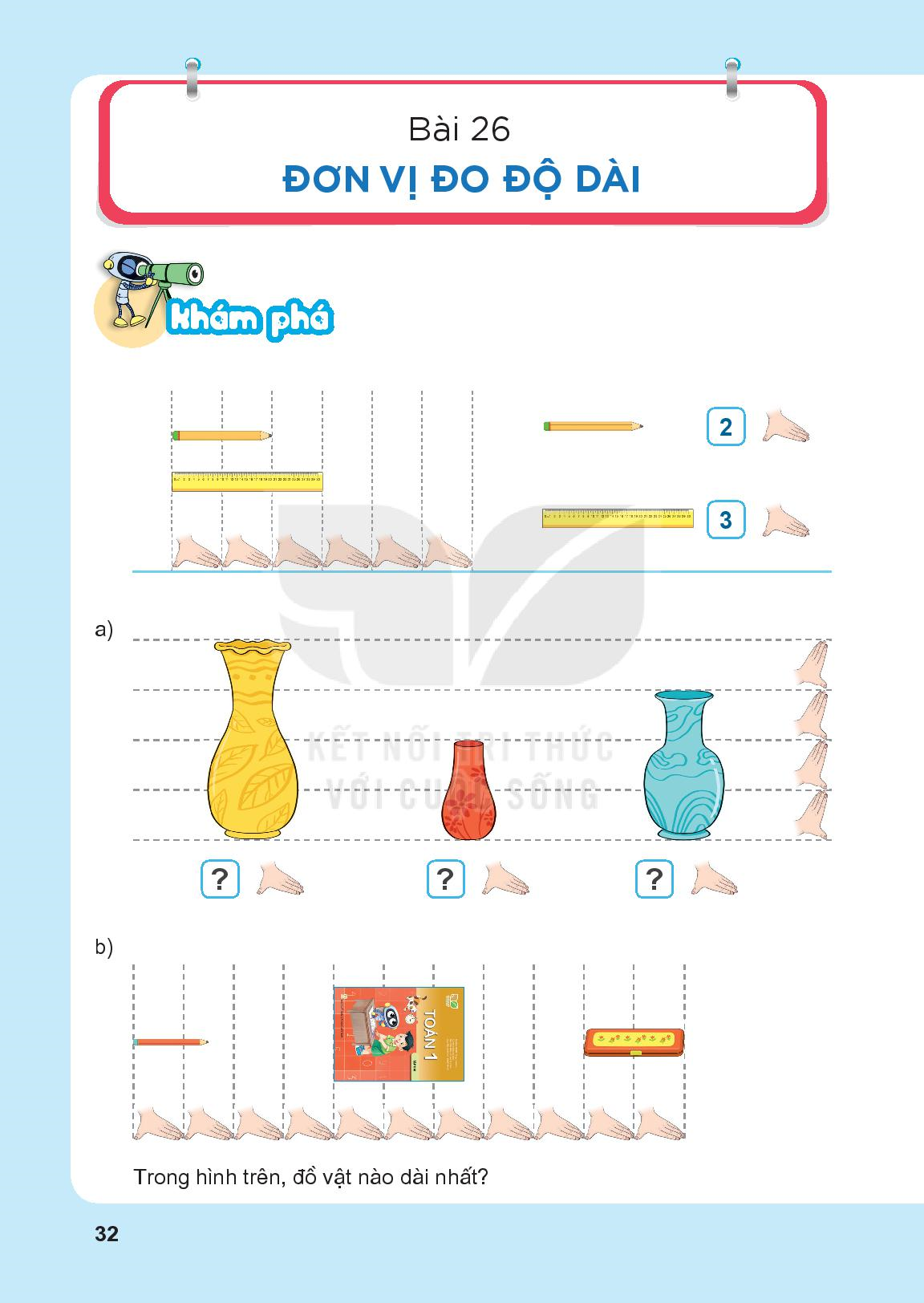 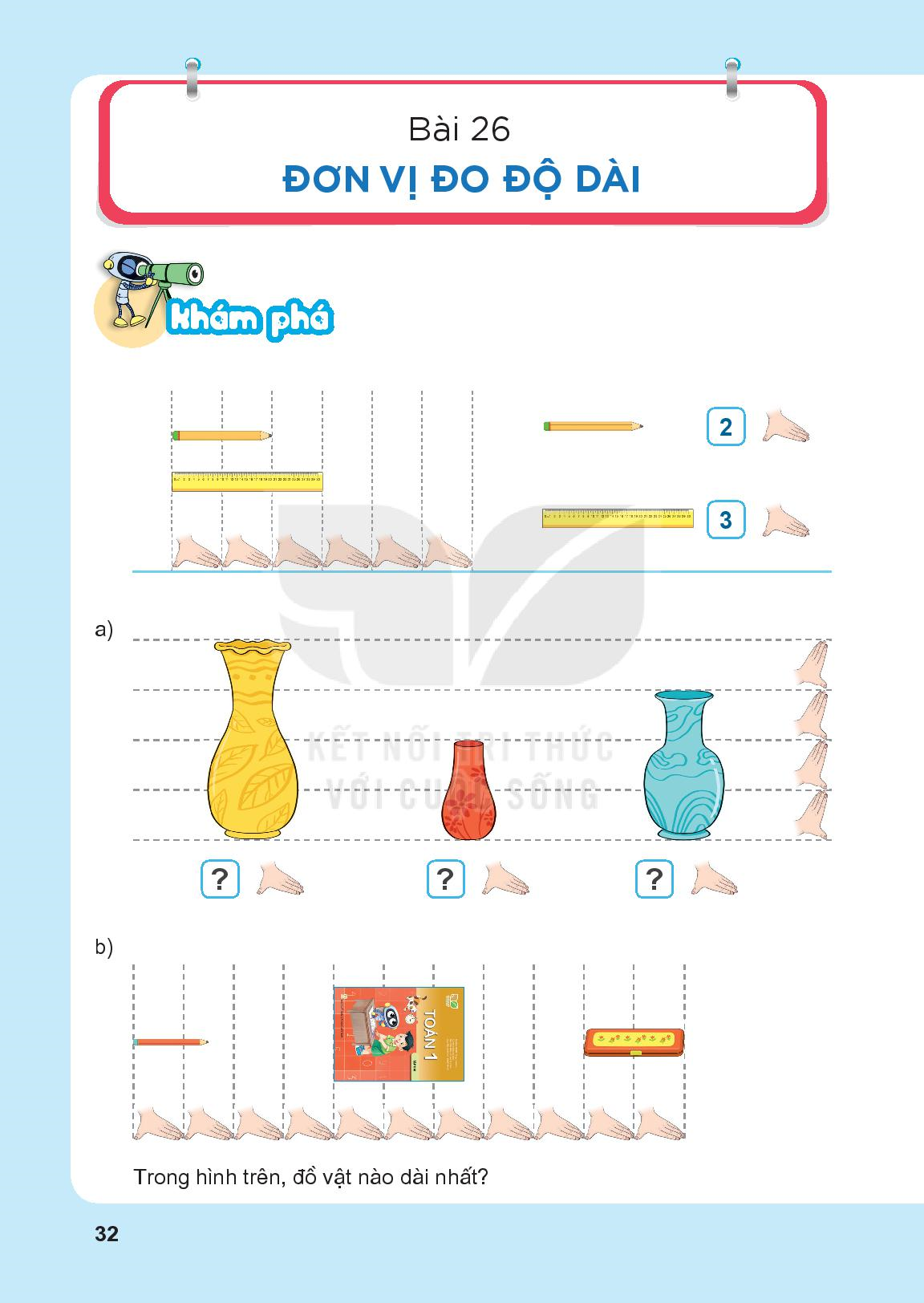 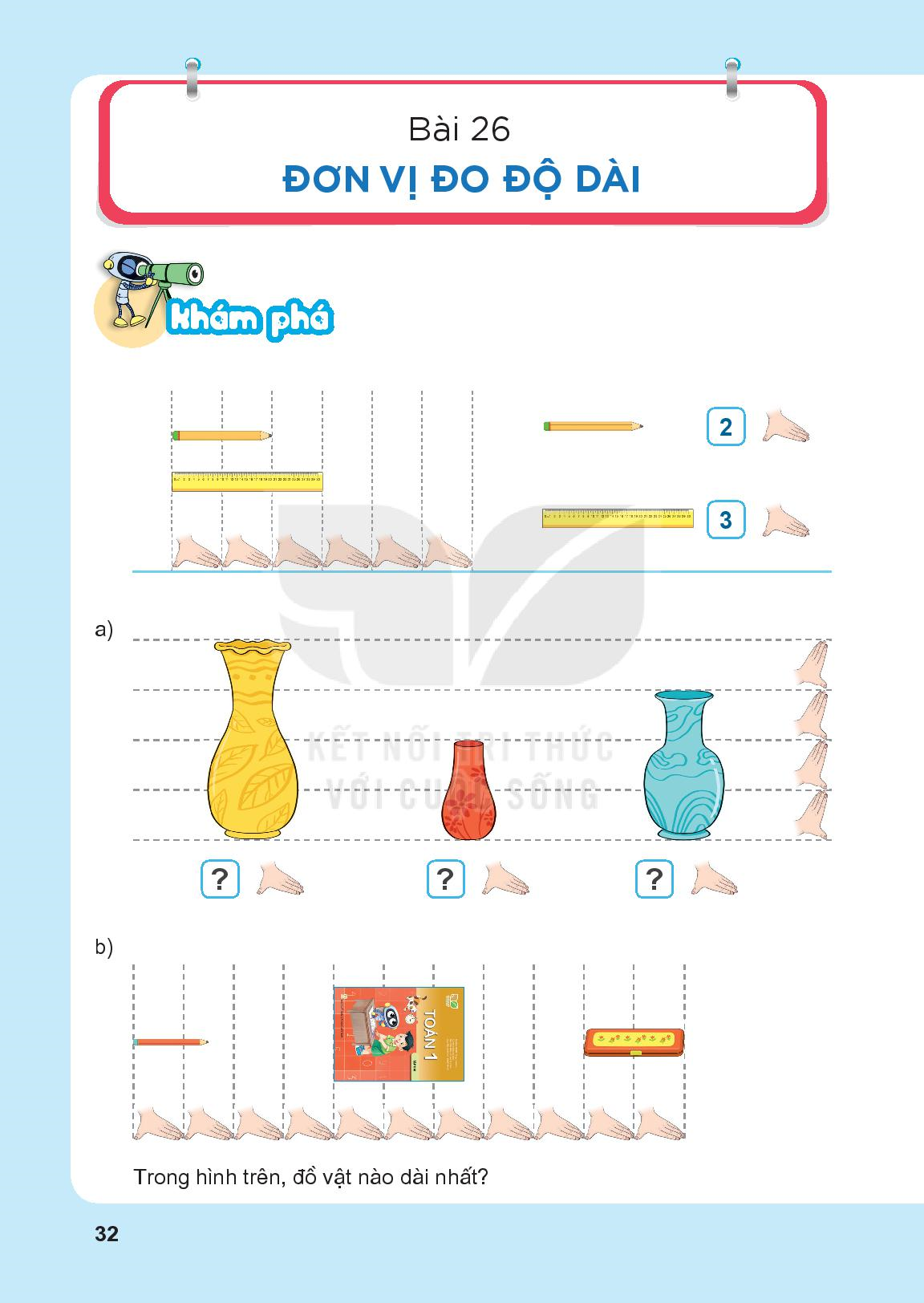 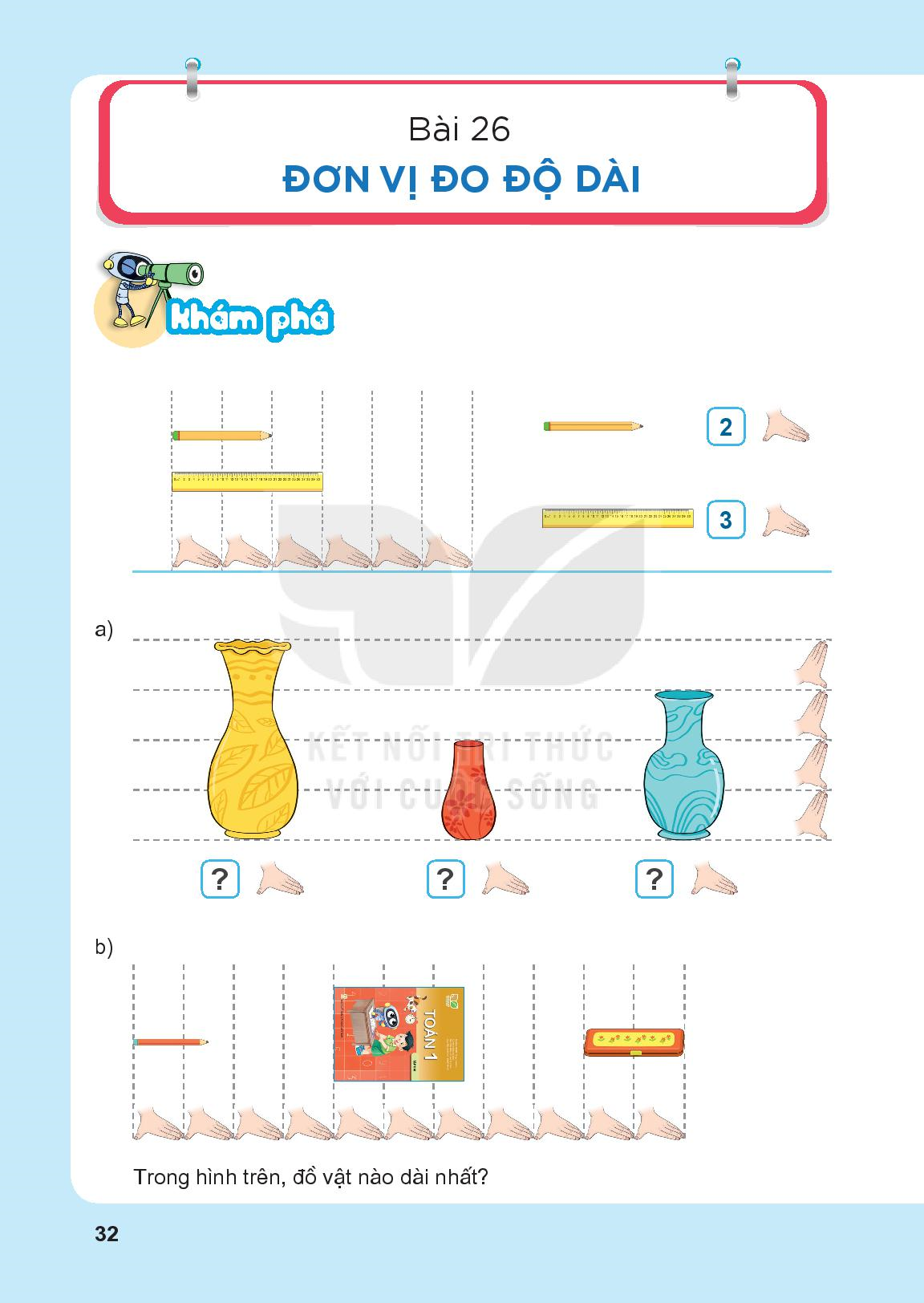 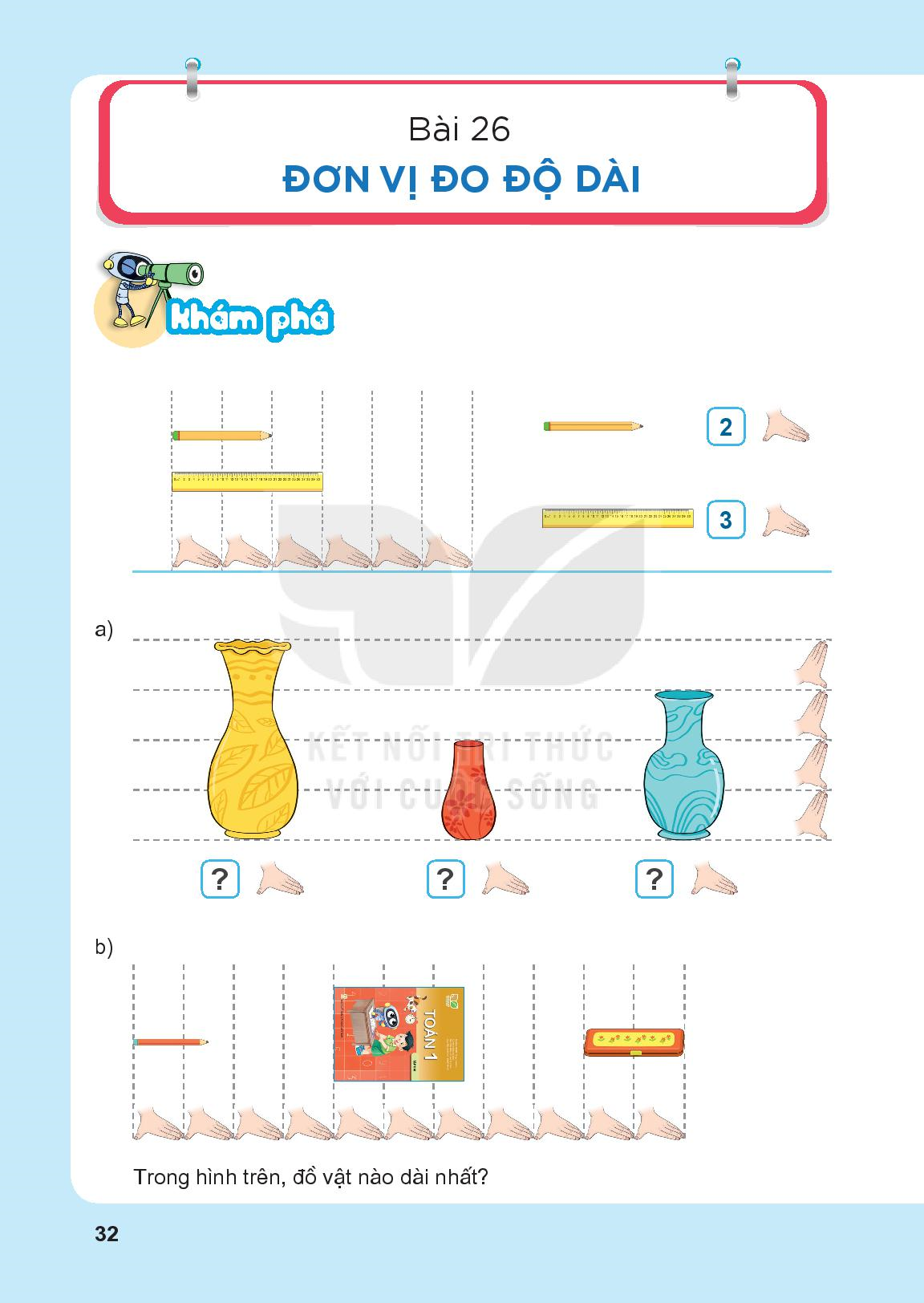 2
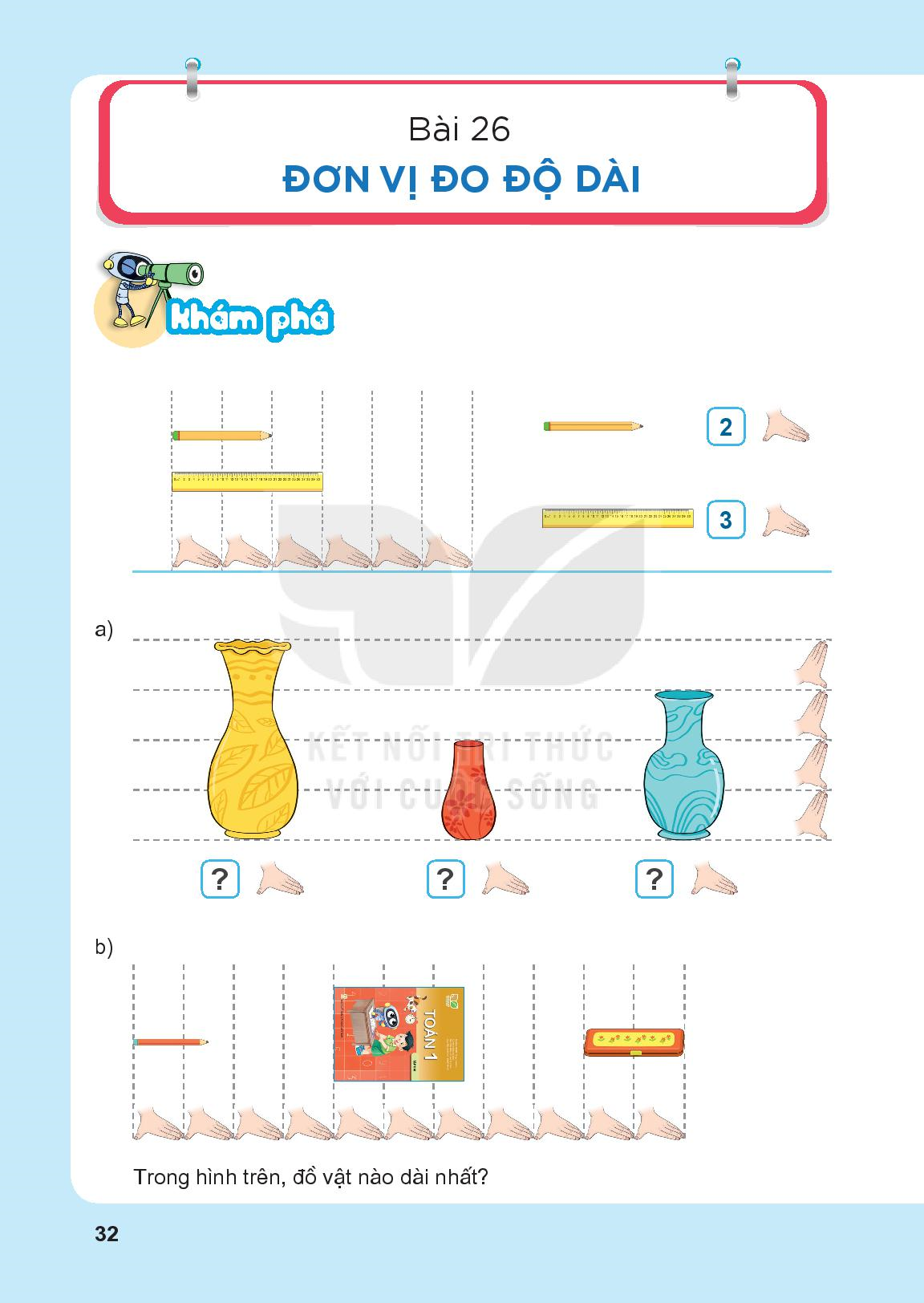 3
Thứ Sáu ngày 28 tháng 02 năm 2025
Toán
Bài 26: Đơn vị đo độ dài
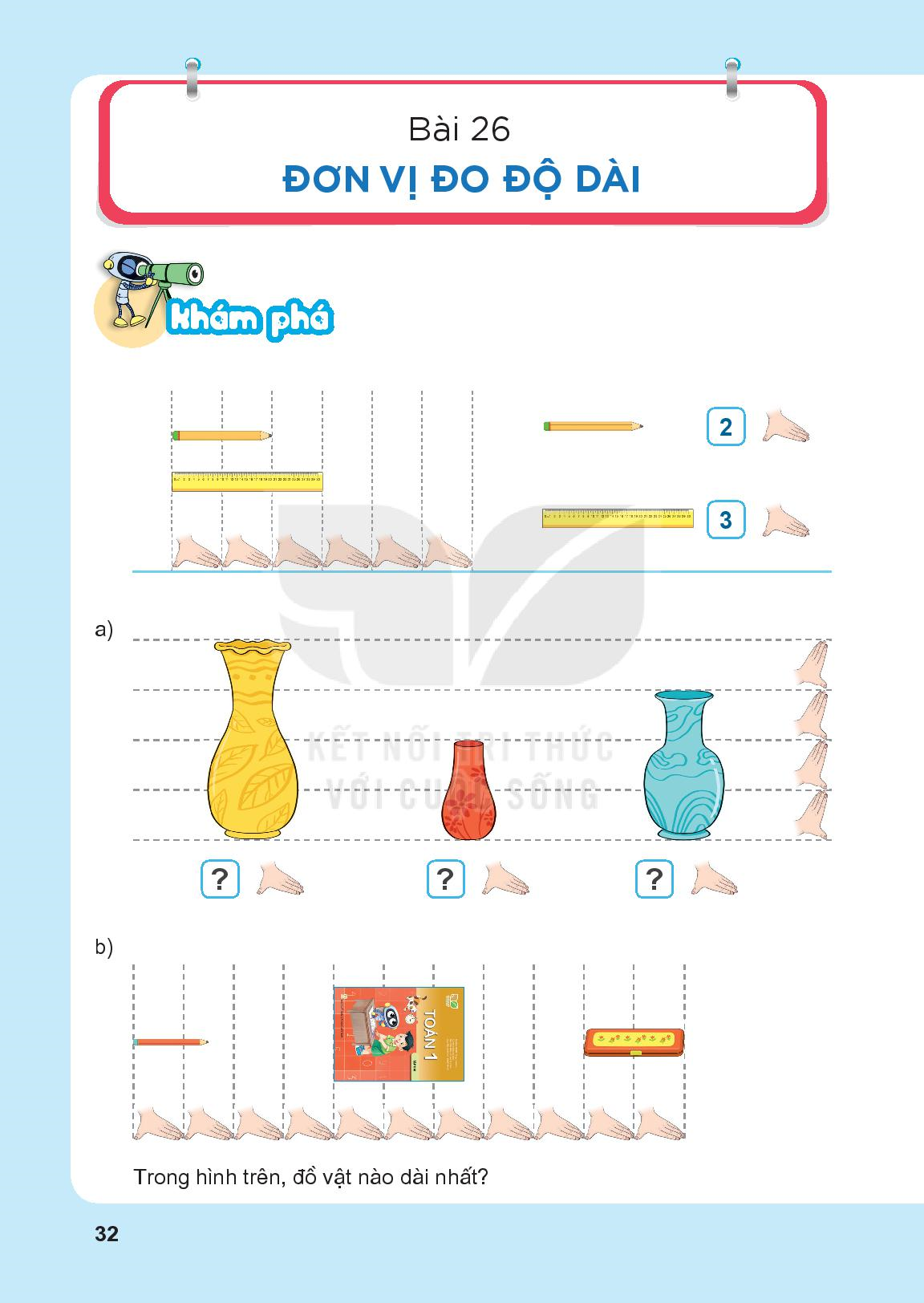 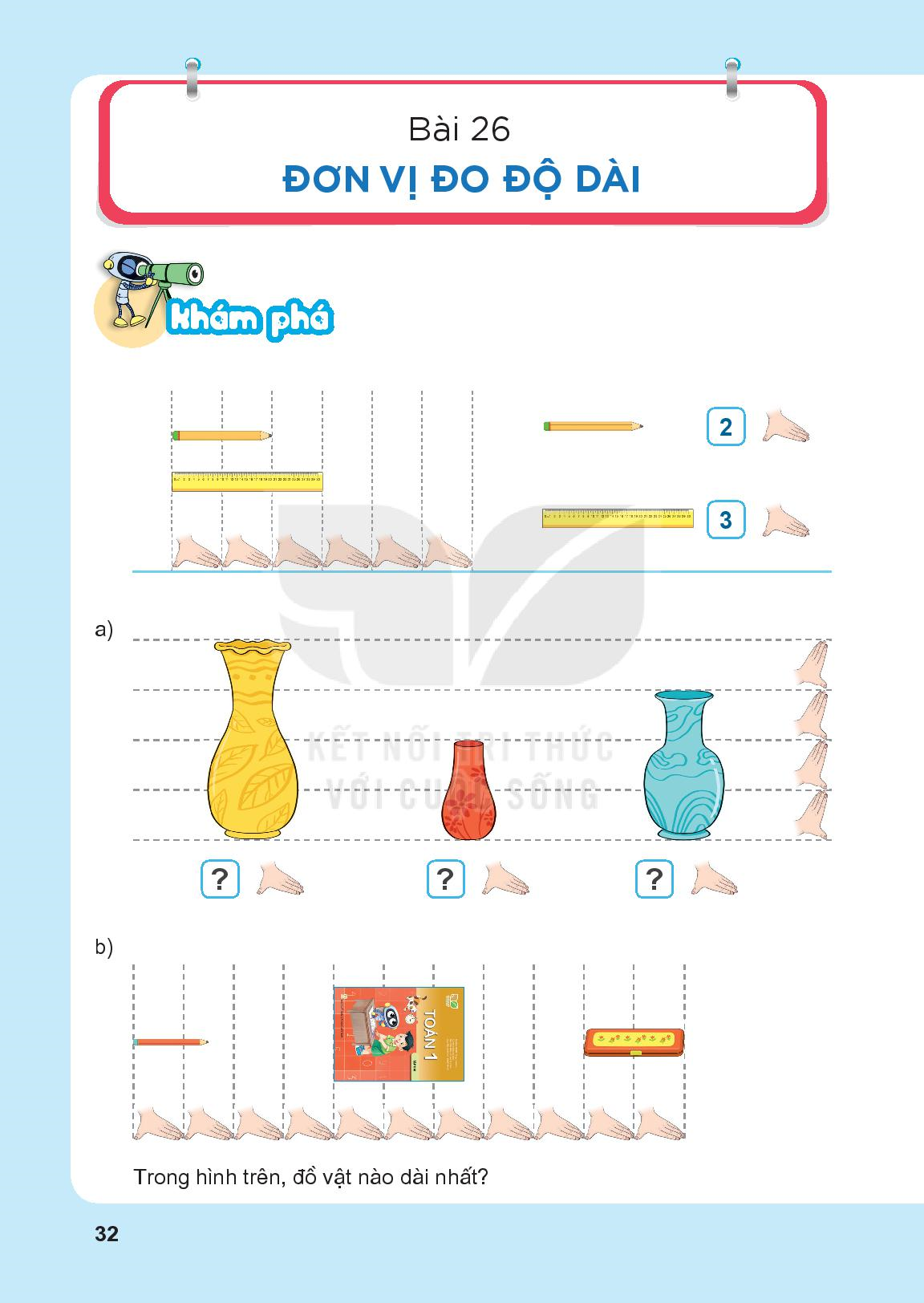 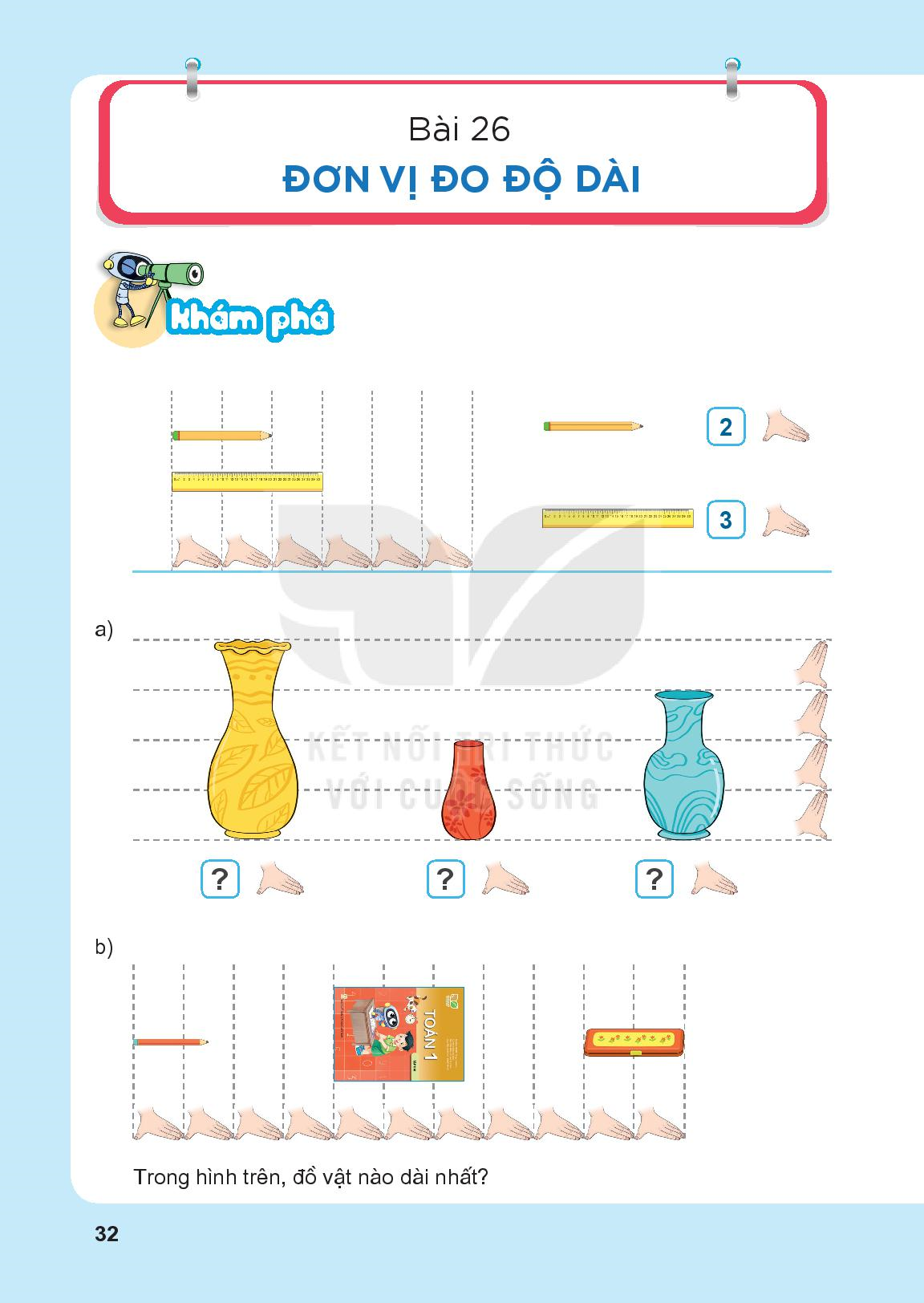 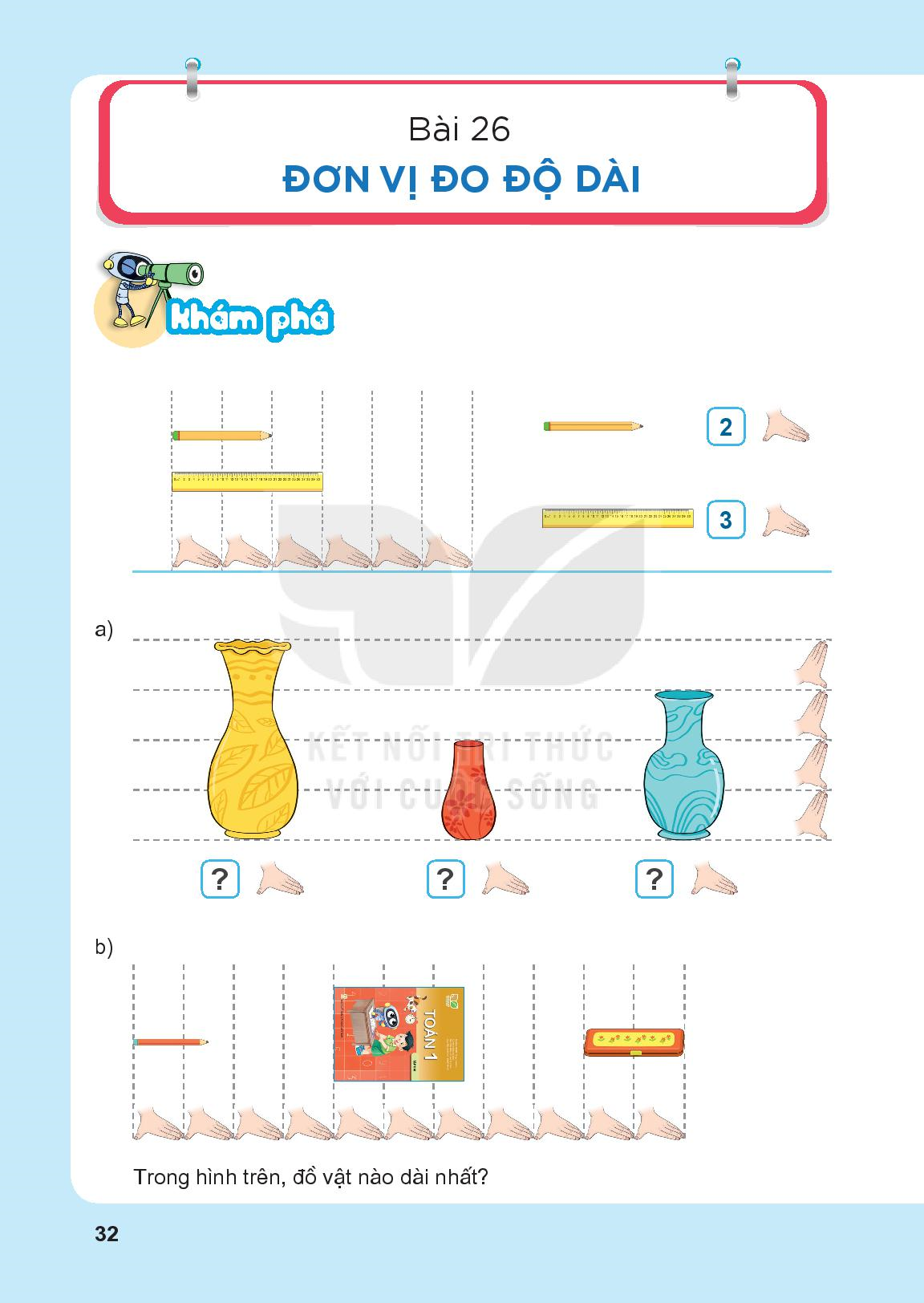 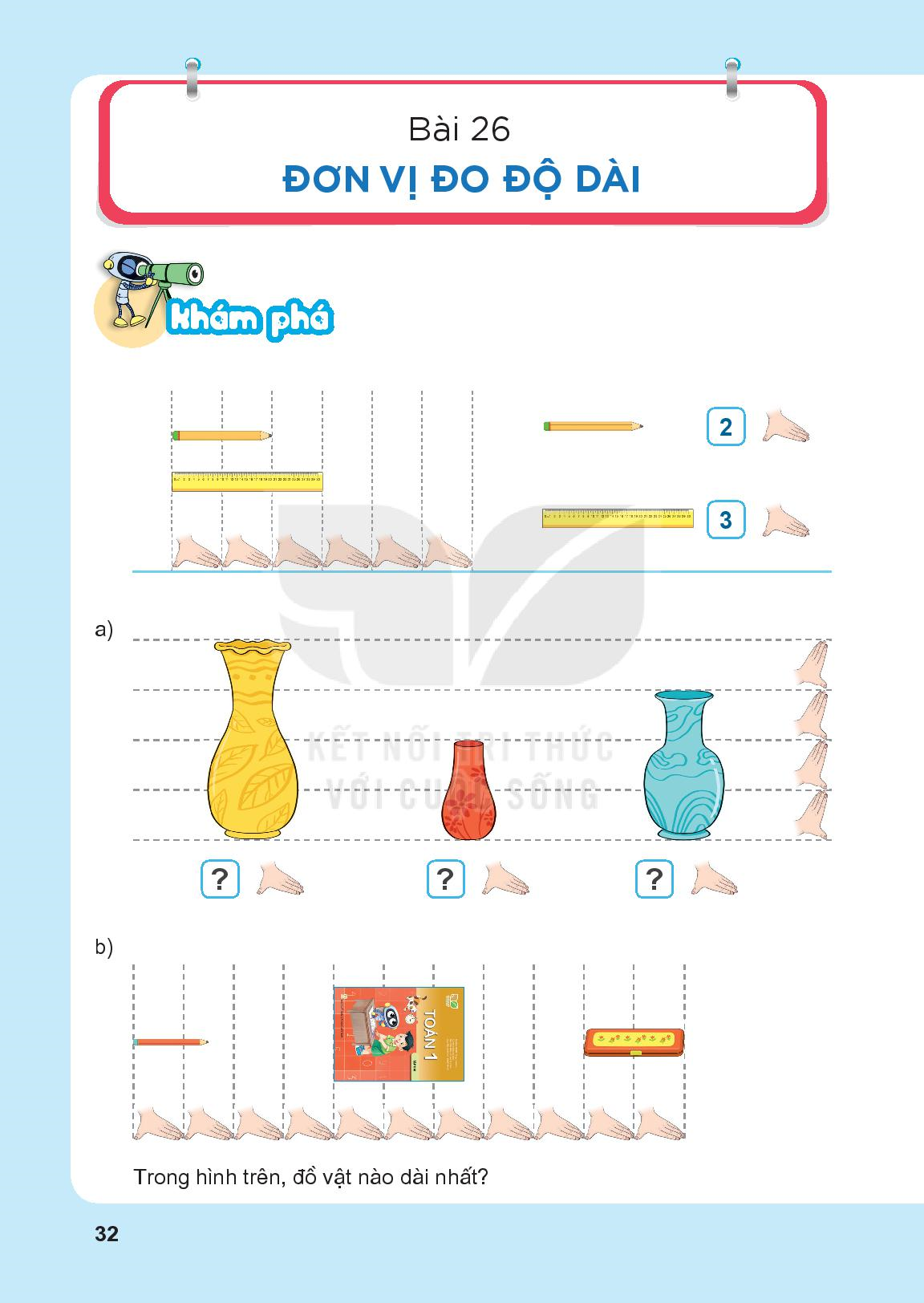 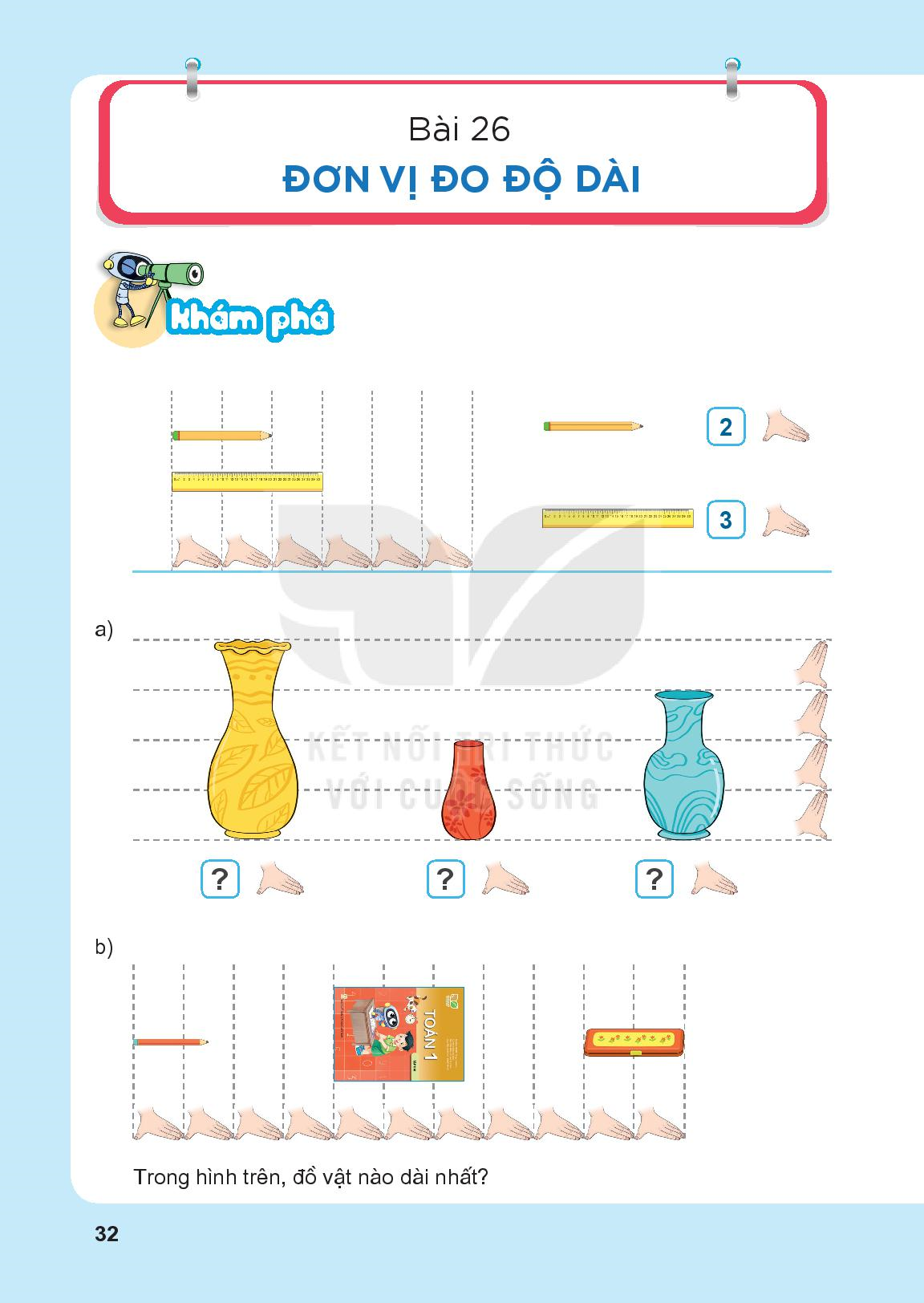 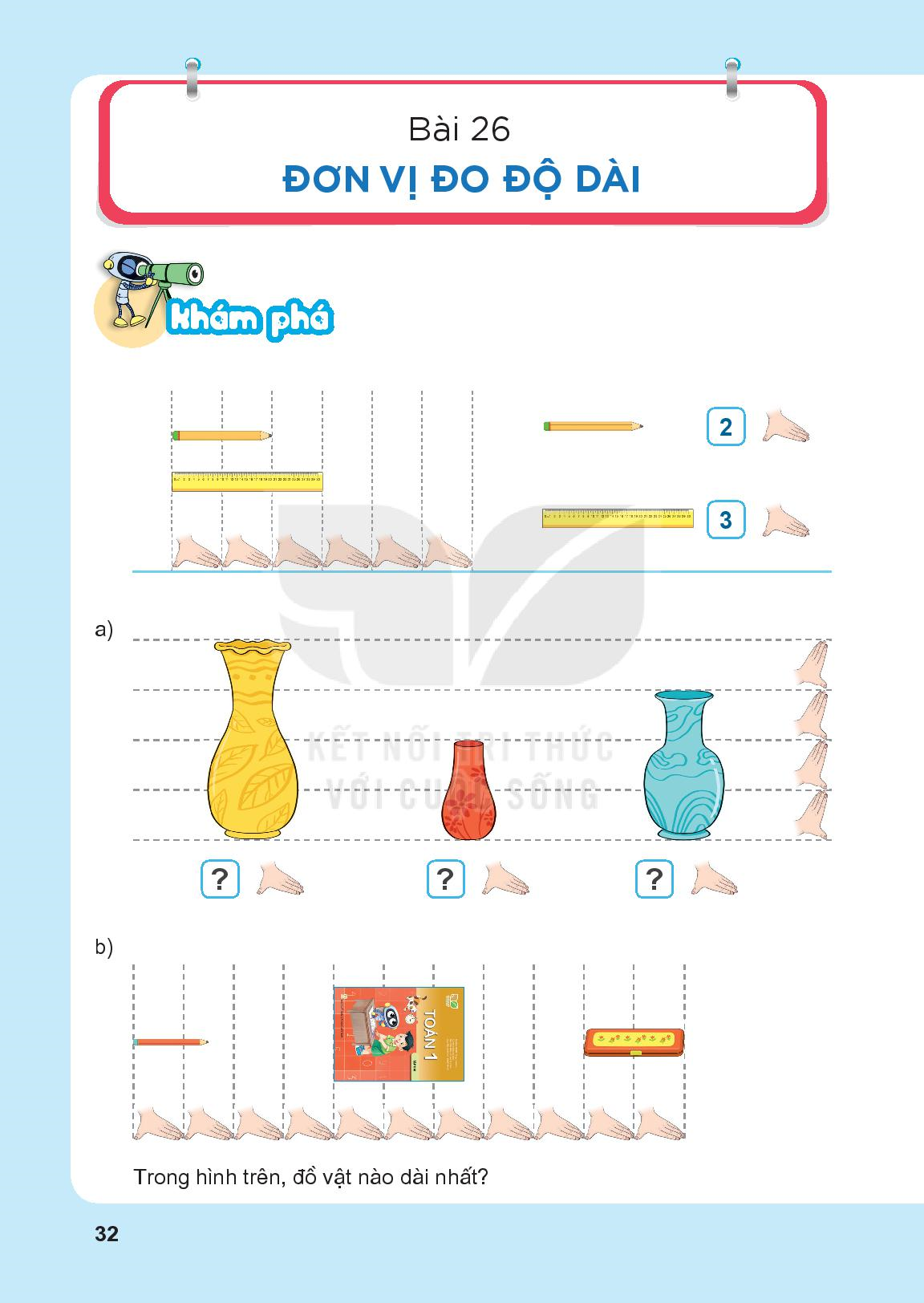 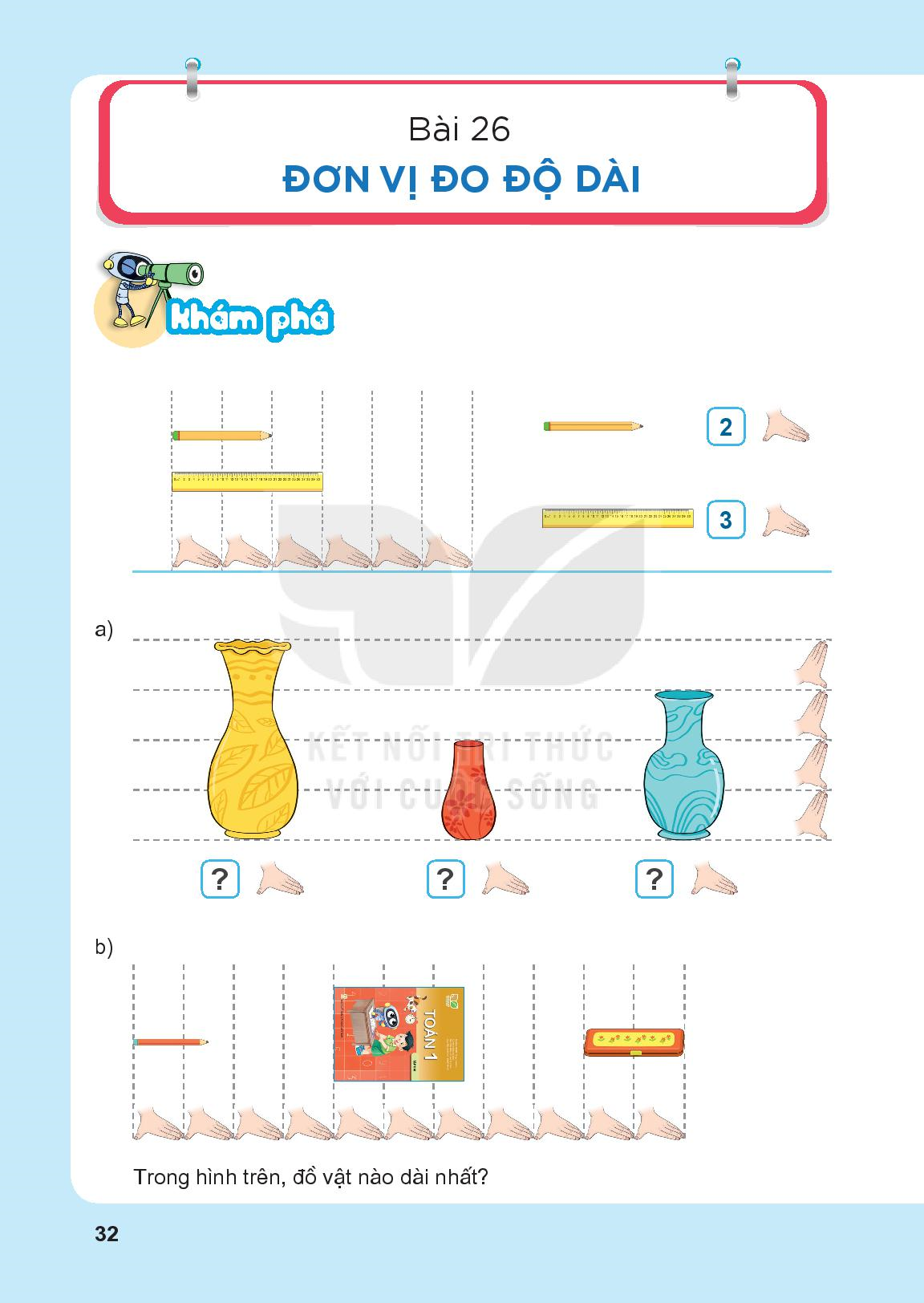 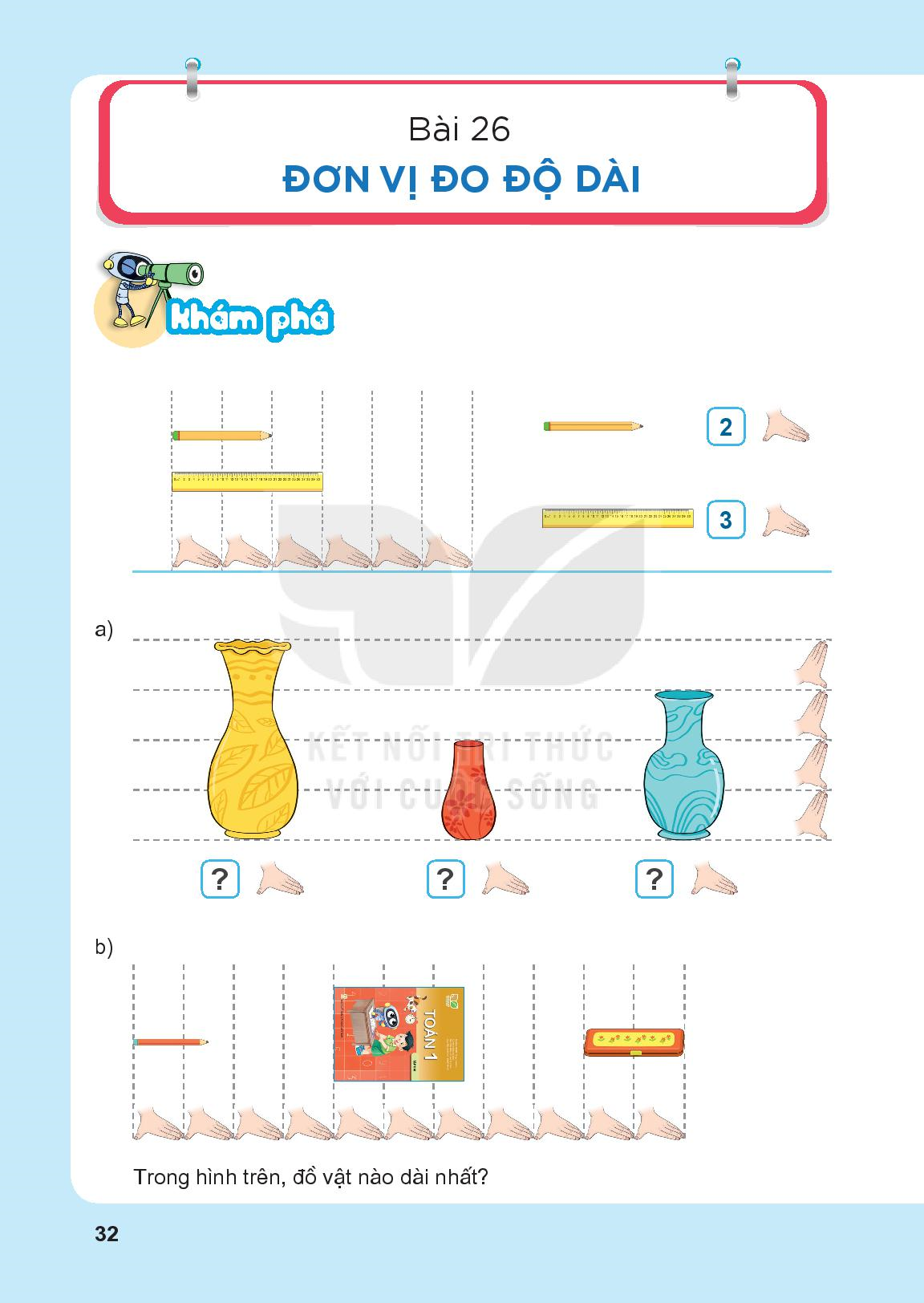 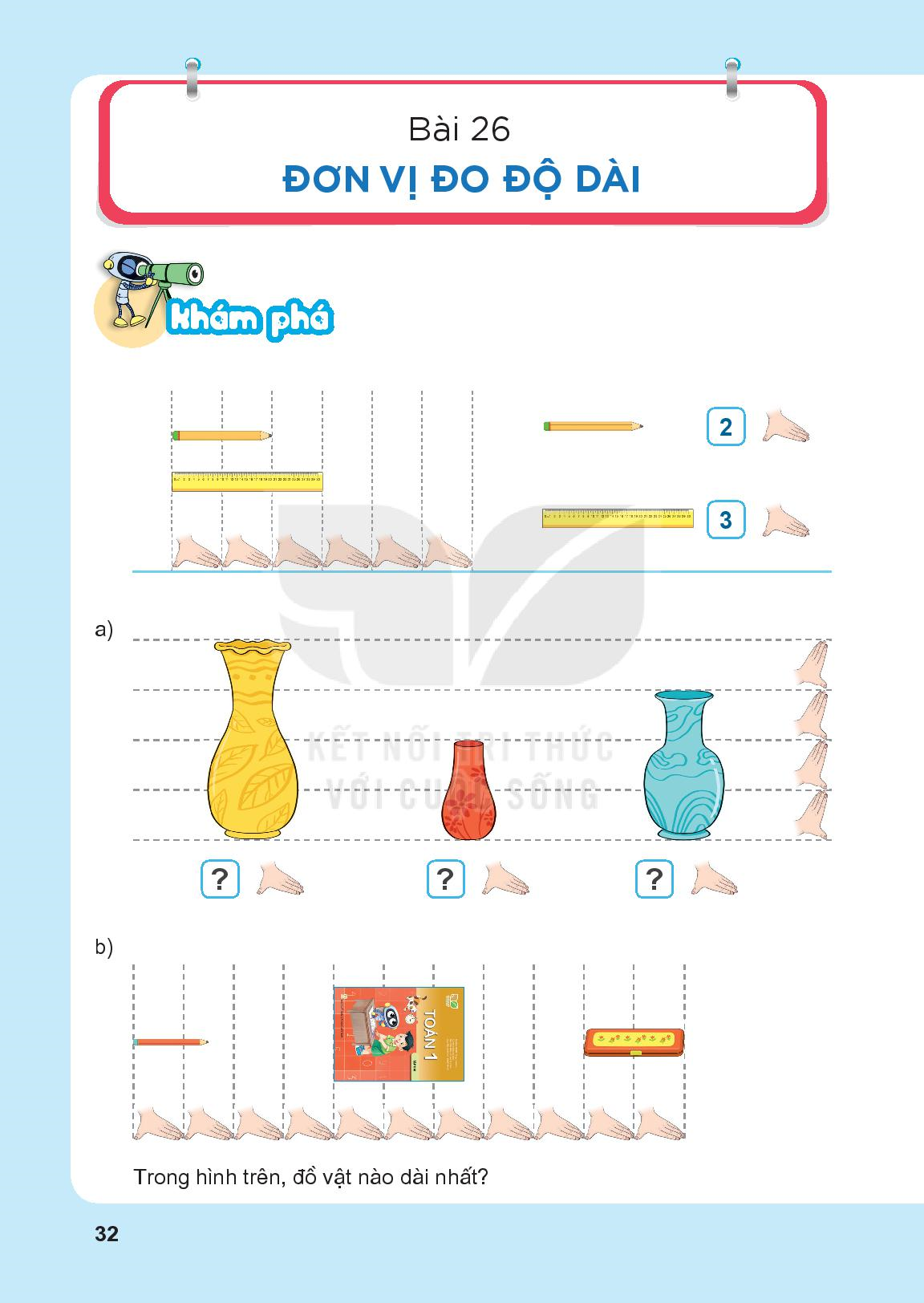 3
2
4
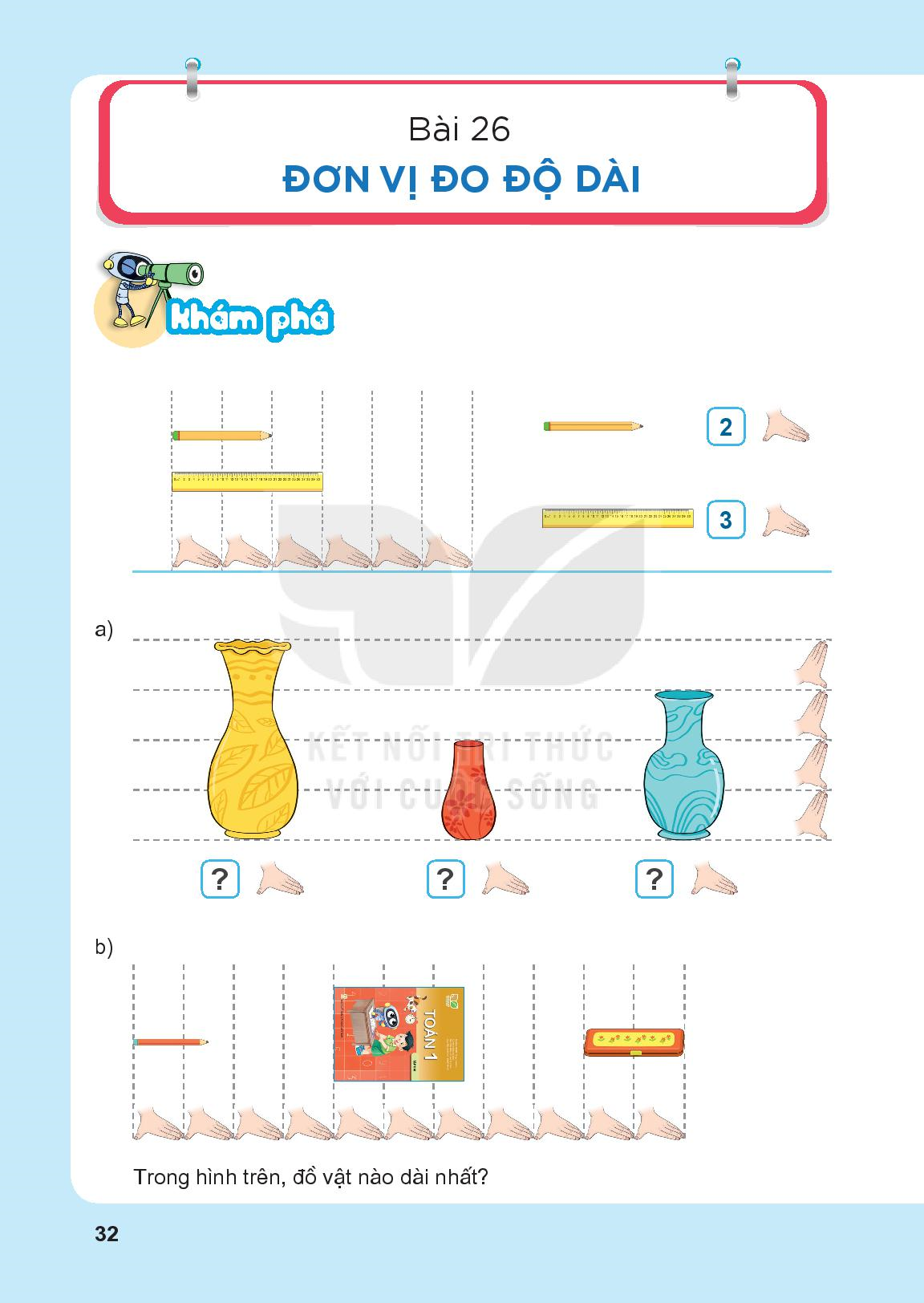 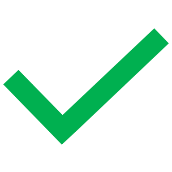 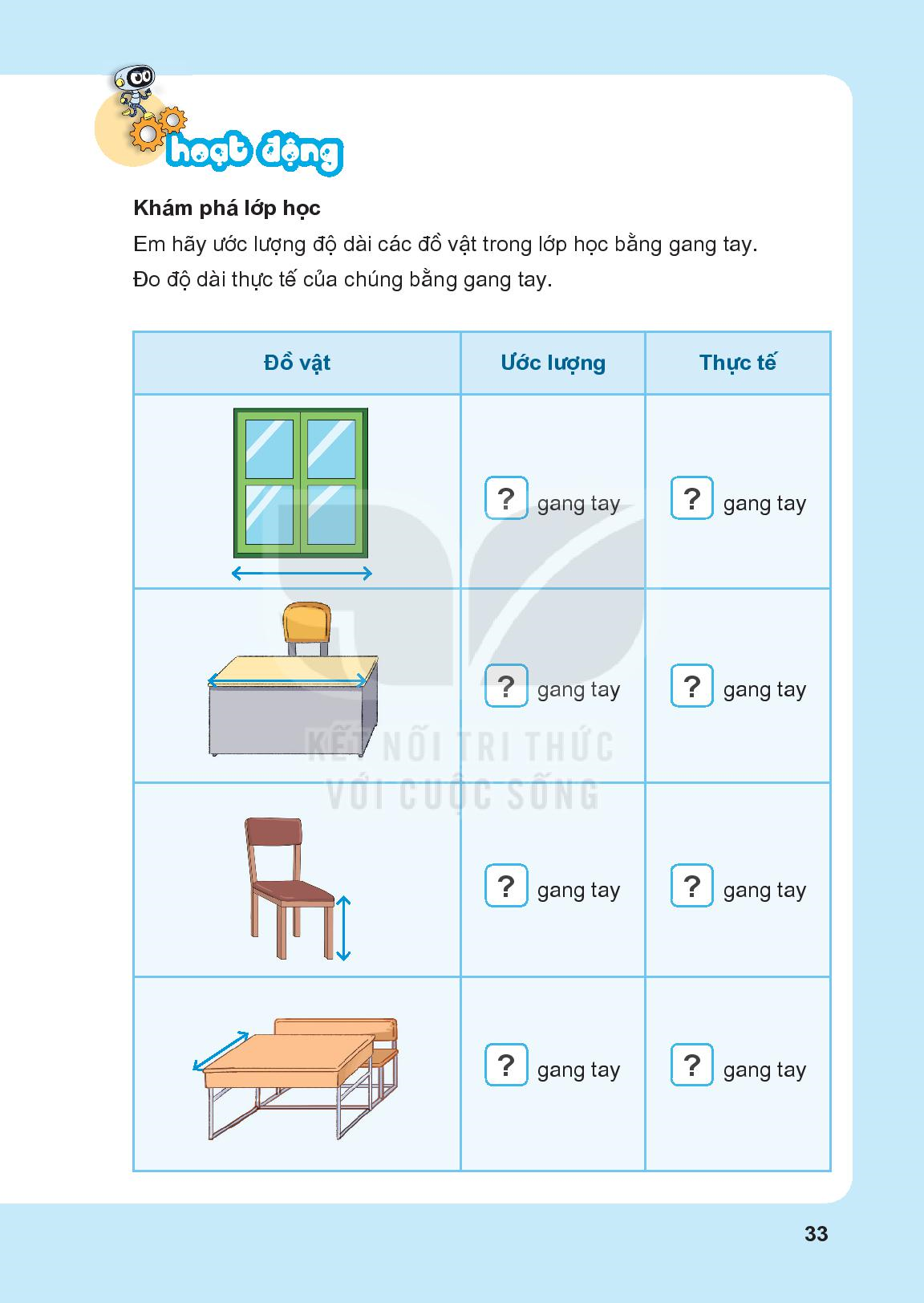 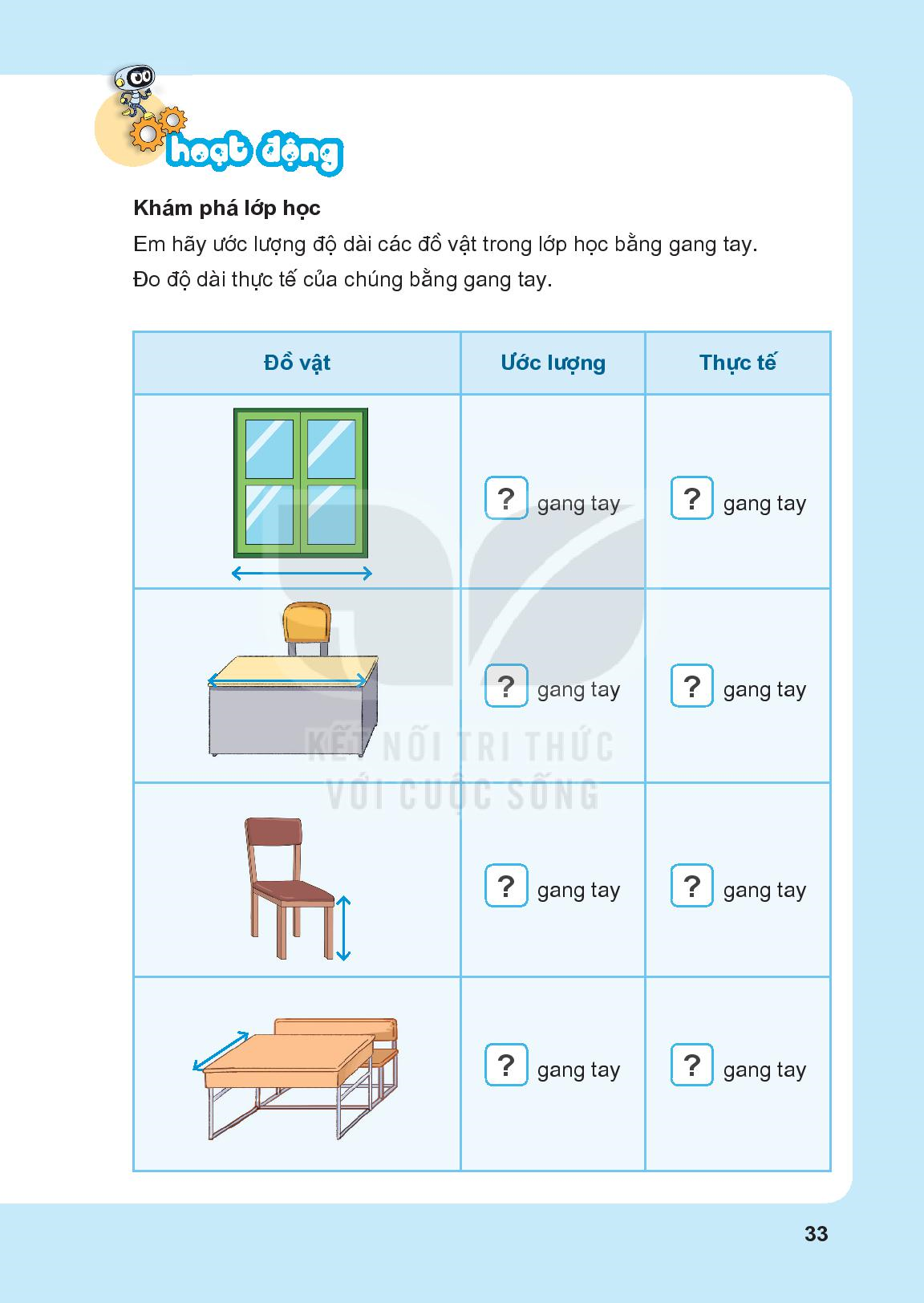 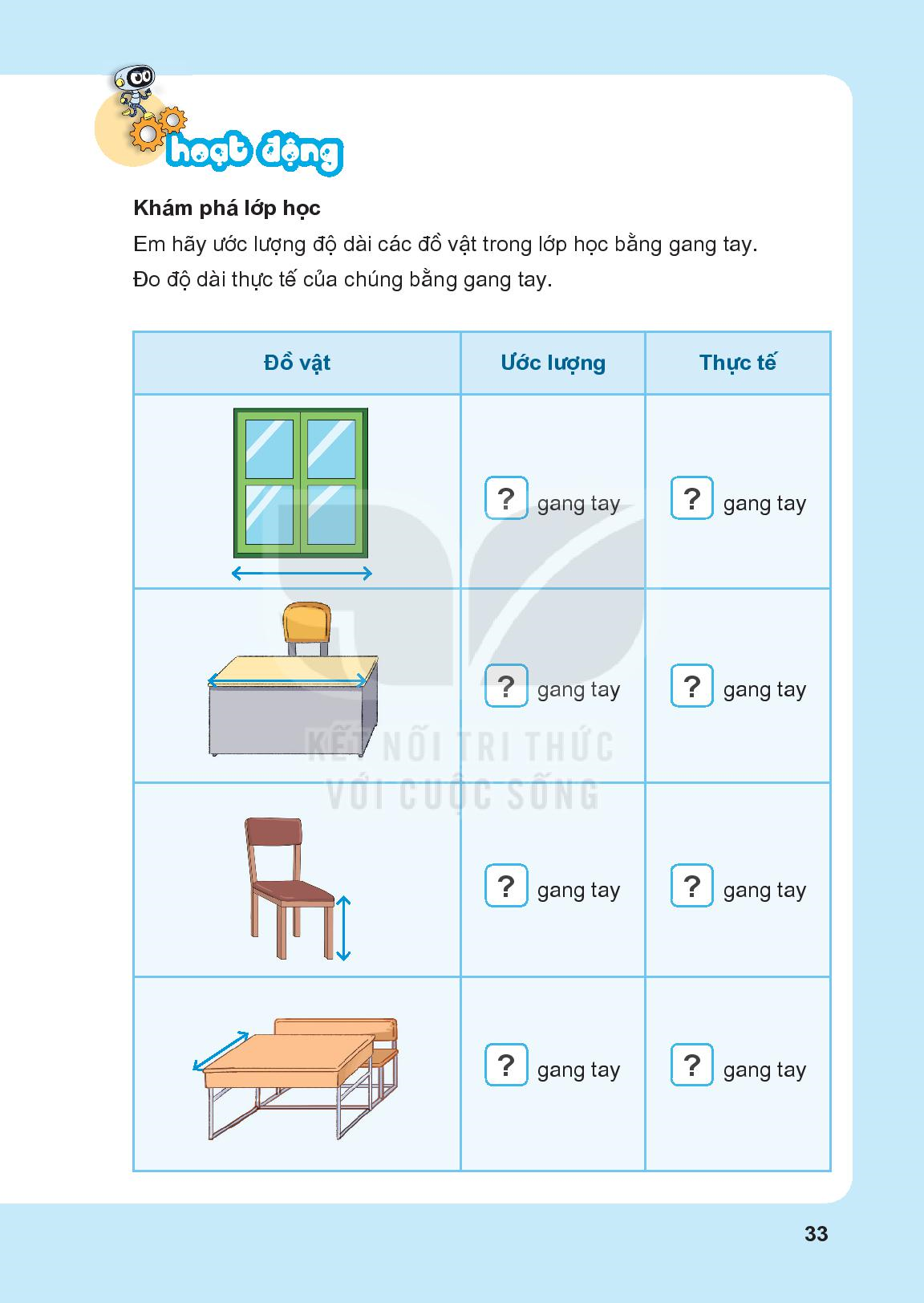 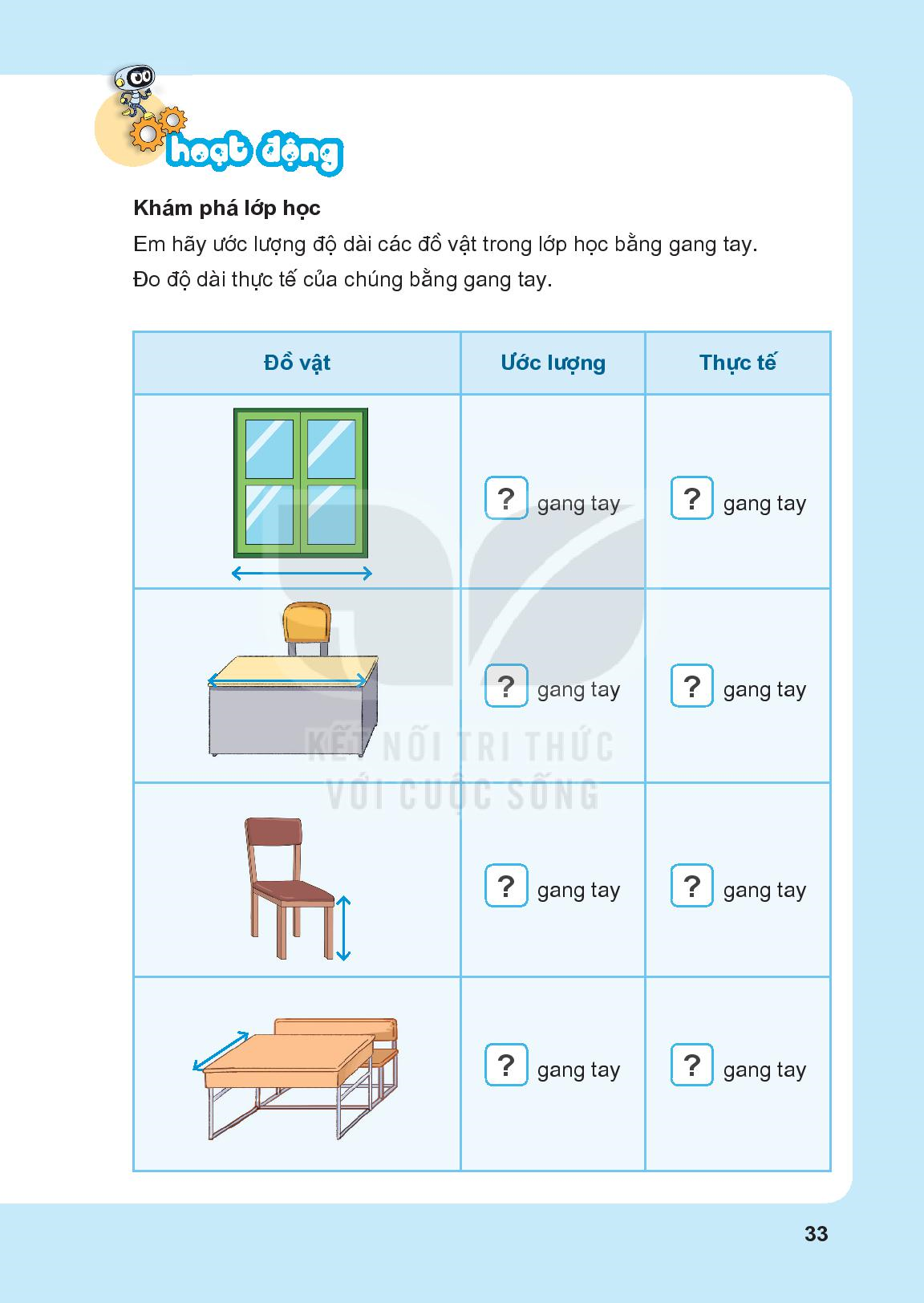 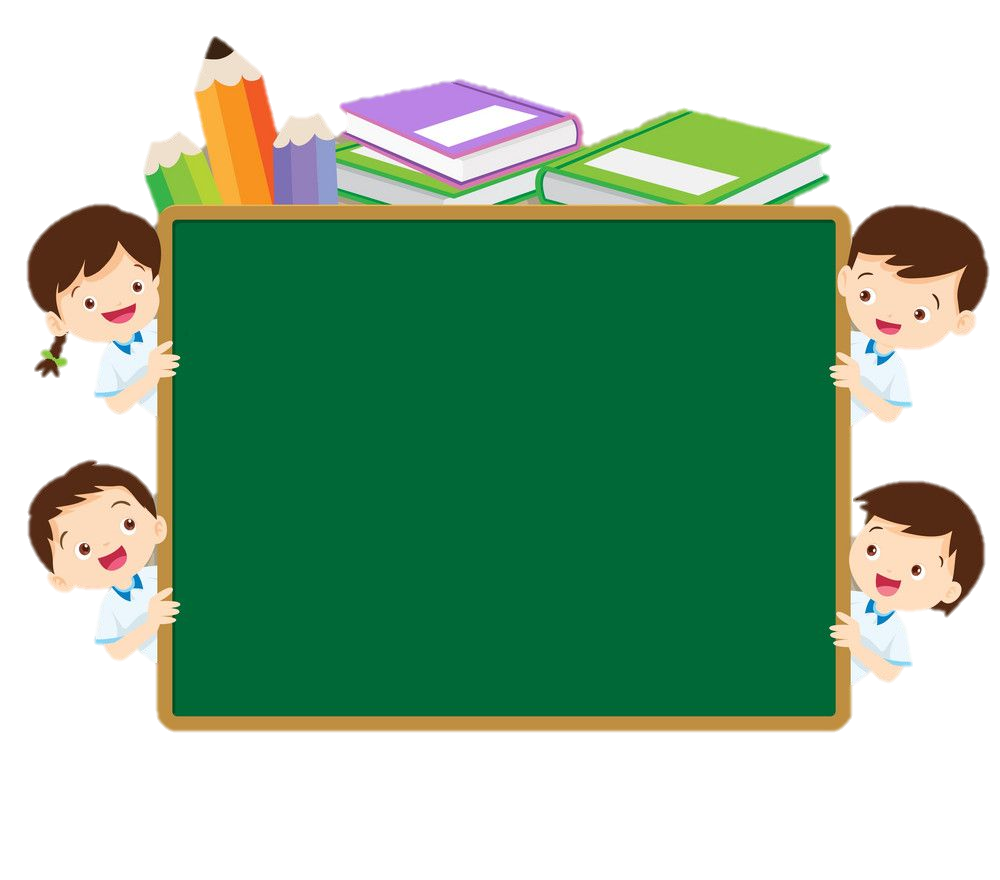 AI NHANH AI THẮNG
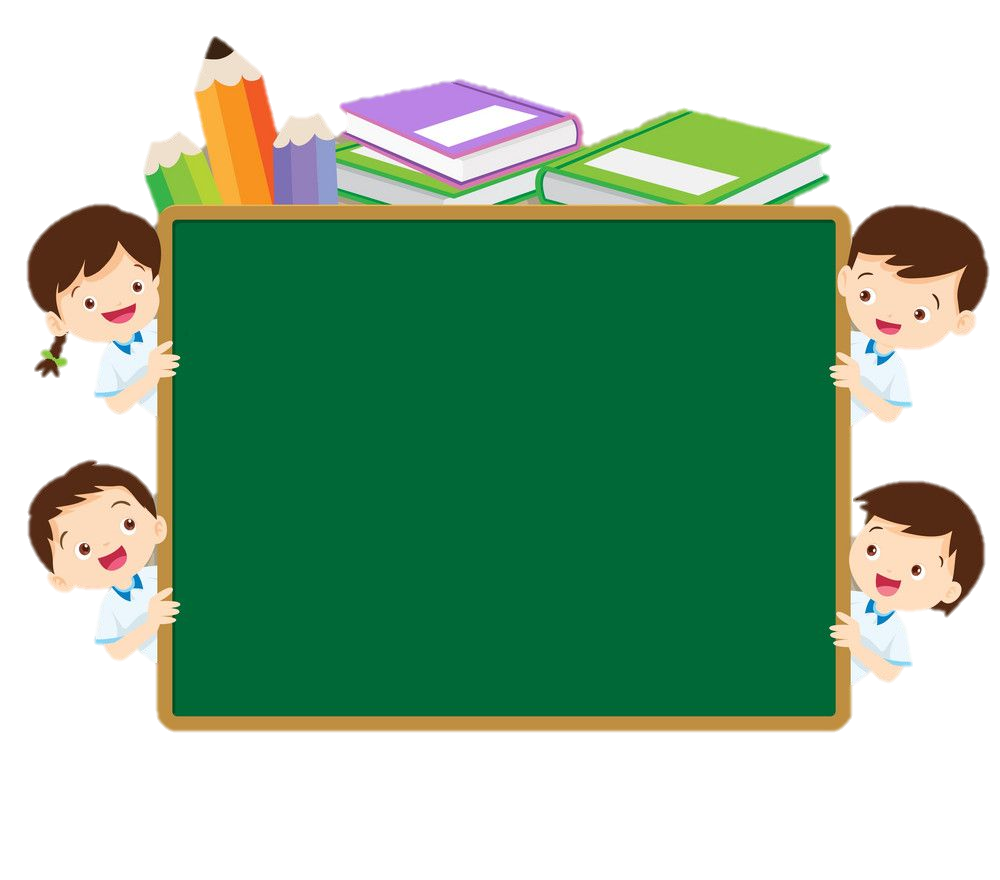 Bét-tô-ven là nhà soạn nhạc nào?
B. Cổ điển
A. Hiện đại
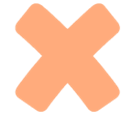 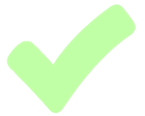 C. Thiếu nhi
D. Remix
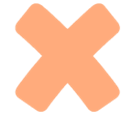 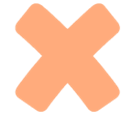 Trở về
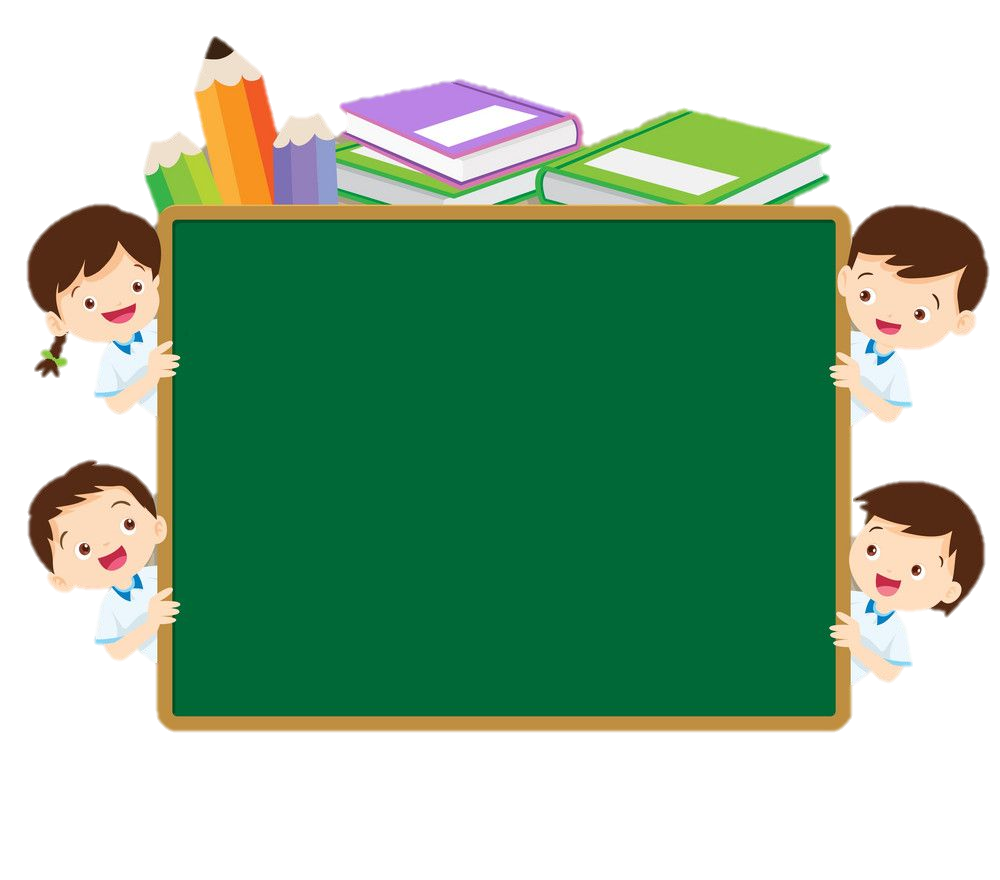 Bét-tô-ven đã gặp cha con 
cô gái mù khi nào?
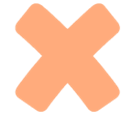 A. Vào lúc hoàng hôn
B. Vào ban ngày
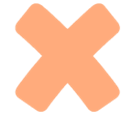 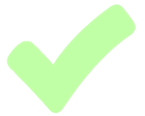 D. Vào một đêm trăng sáng
C. Vào lúc bình minh
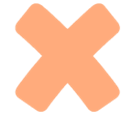 Trở về
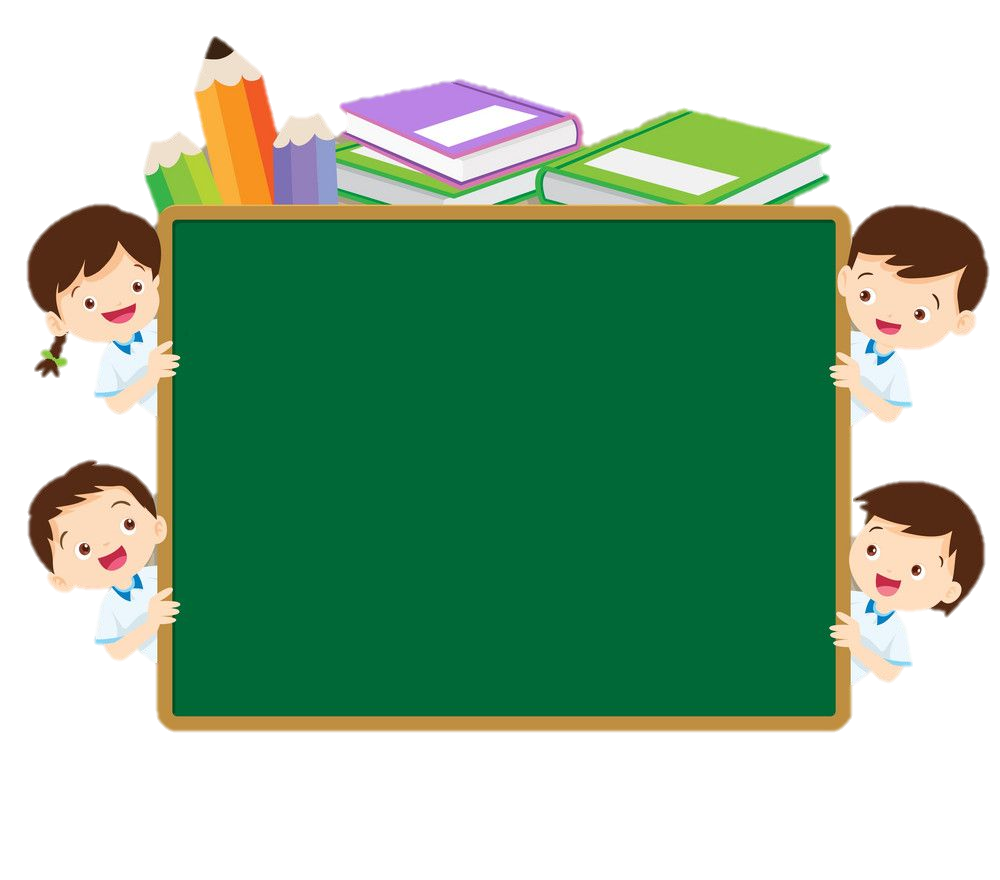 Bét-tô-ven đã gặp cha con 
cô gái mù khi nào?
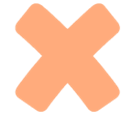 A. Vào lúc hoàng hôn
B. Vào ban ngày
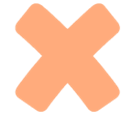 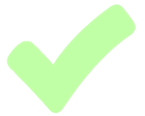 D. Vào một đêm trăng sáng
C. Vào lúc bình minh
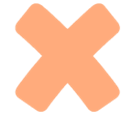 Trở về
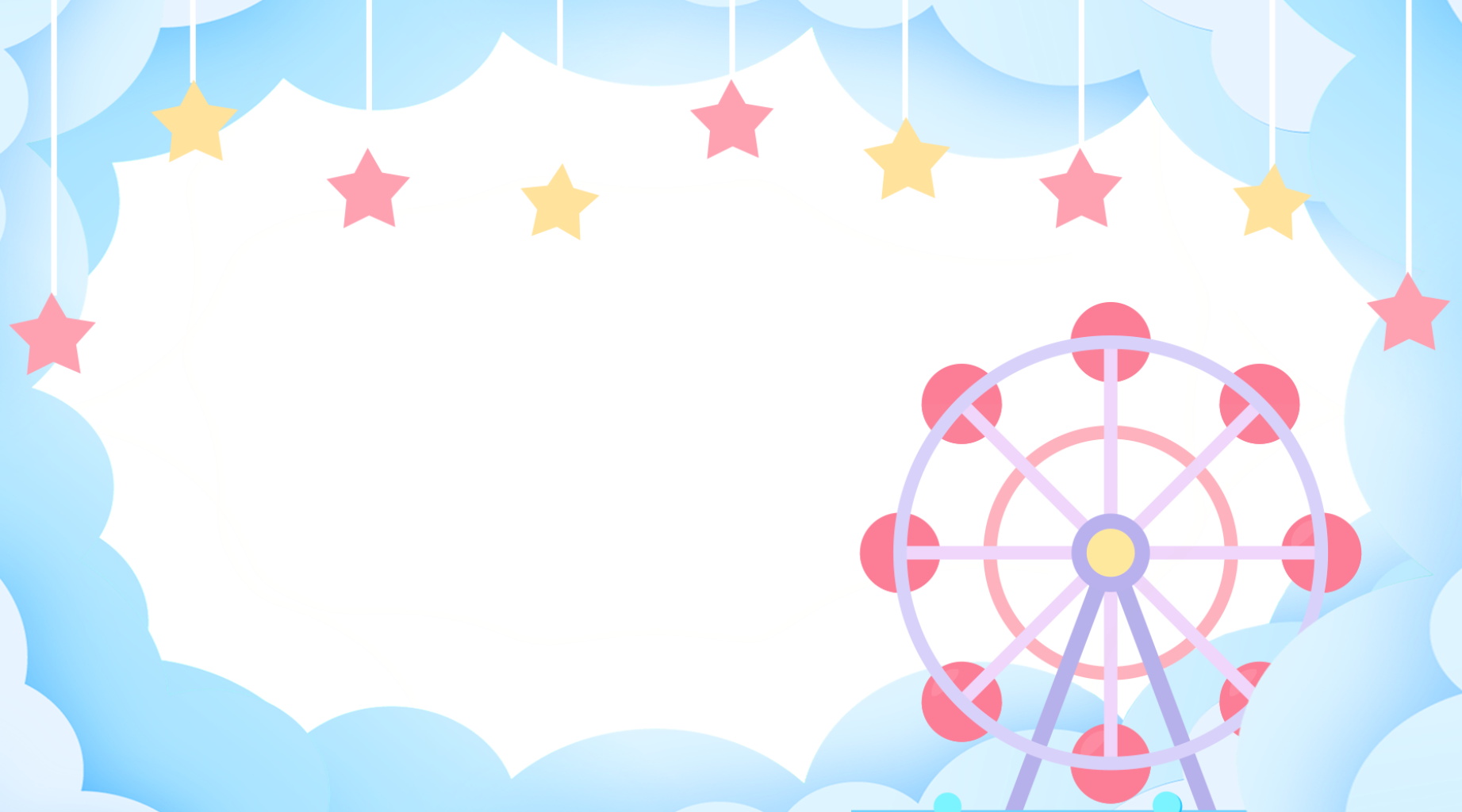 CHÚC CÁC EM CHĂM NGOAN HỌC GIỎI
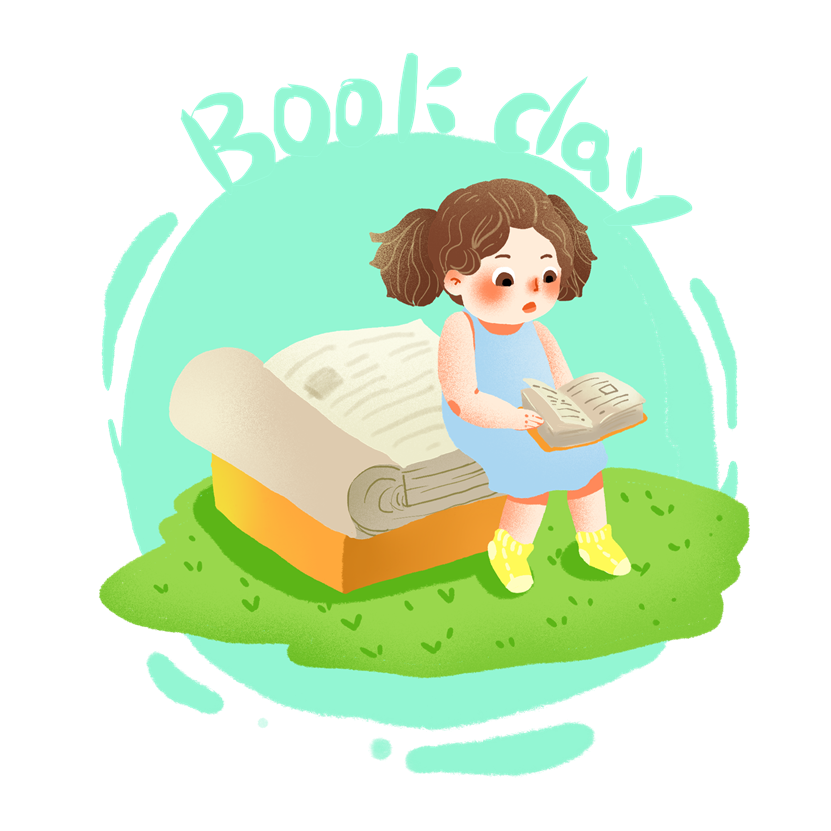